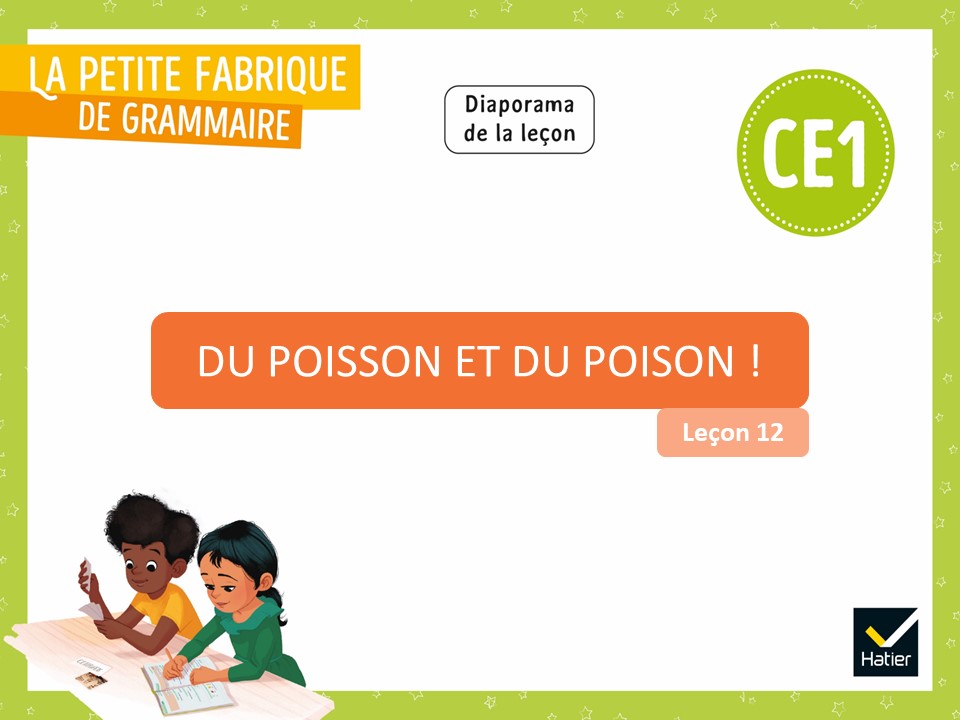 [Speaker Notes: DES LETTRES ET DES SONS – Le -s entre voyelles

Leçon 12 : Du poisson et du poison !

Certaines diapositives ont été dupliquées afin de scinder le commentaire du mode présentateur en deux parties lorsque le propos est long. Cela vous permettra de poursuivre vos explications de manière plus fluide.]
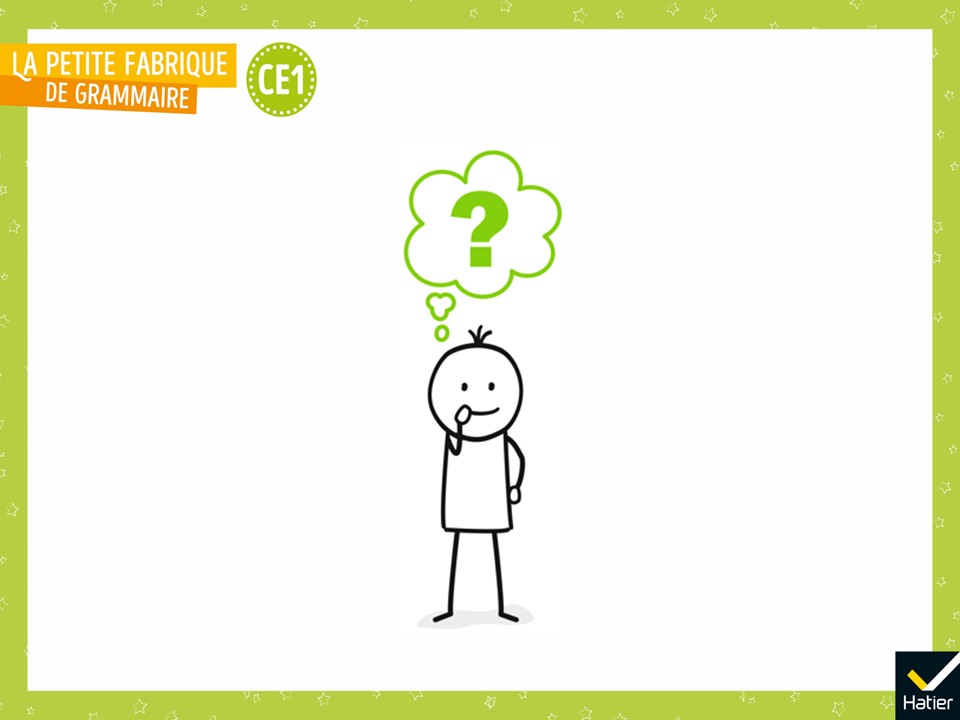 [Speaker Notes: PHASE 1 : Enrôlement

 « Aujourd’hui, on va encore s’intéresser à la lettre -s. »]
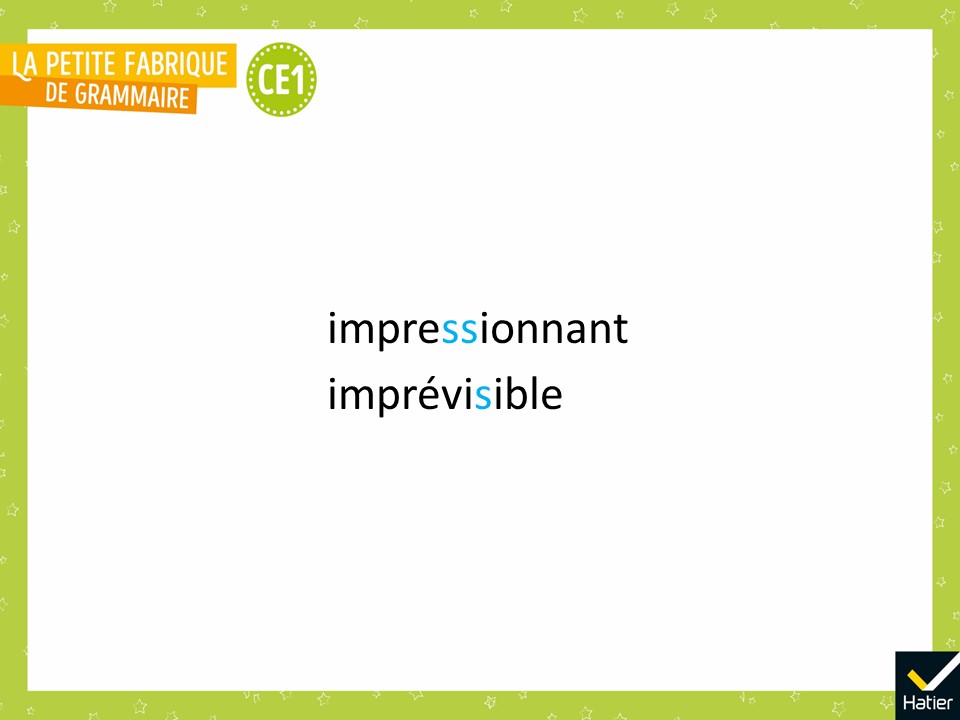 [Speaker Notes:  « Vous vous souvenez qu’on avait remarqué les deux -ss- dans les mots impressionnants ou nourrissent, dans la leçon où il était question des bisons ? Maintenant, on va essayer de comprendre pourquoi il y a ces deux -ss-. »]
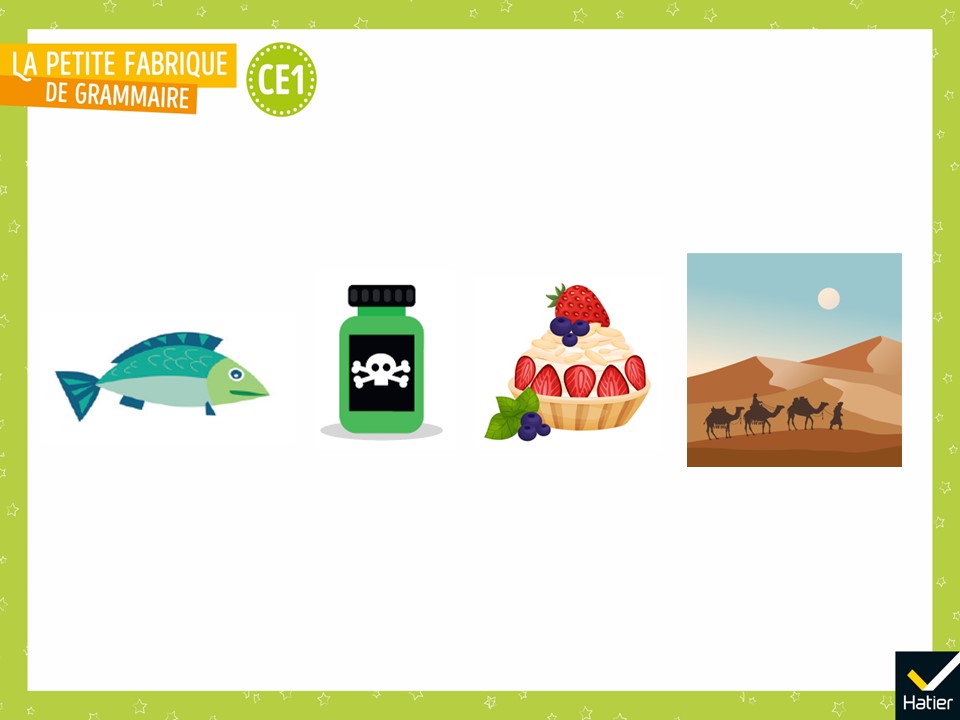 [Speaker Notes: PHASE 2 : Observation. Comparer les mots avec la lettre -s seule ou doublée

 « Écoutez bien les mots suivants : poisson, poison, dessert, désert. »
« À votre avis, pourquoi ai-je choisi ces mots ? »
Réponse attendue : Ils se ressemblent : poisson / poison et dessert / désert.
On entend le [s] de soleil ou le [z] de bison.]
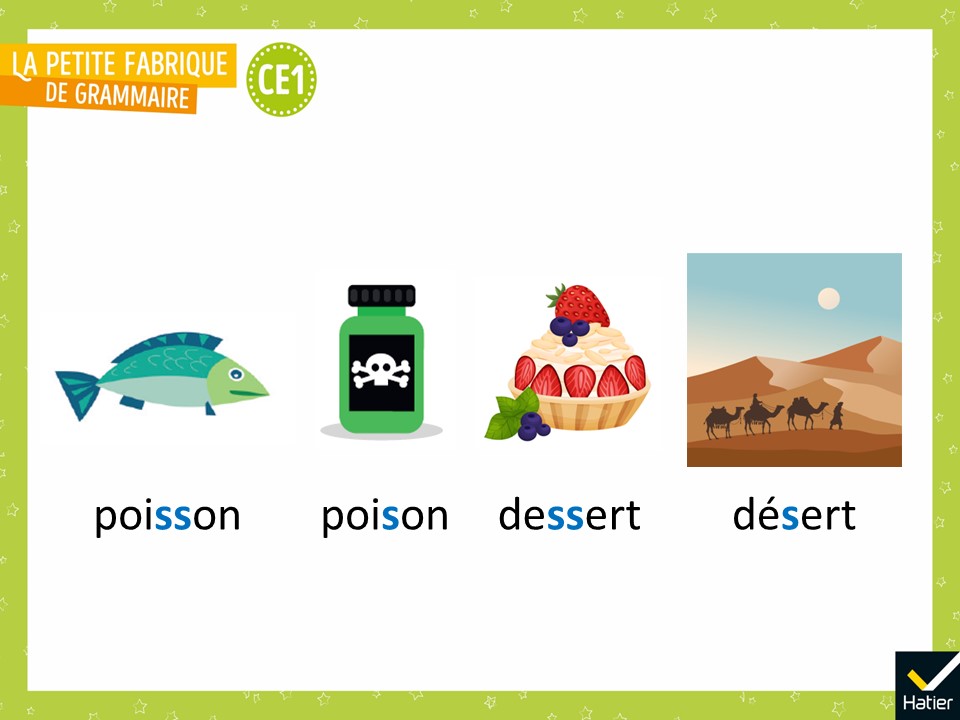 [Speaker Notes:  « J’ai choisi ces mots pour montrer que, si vous oubliez de mettre deux -s, vous écrivez parfois un autre mot qui existe : vous confondez les poissons et les poisons, les desserts et les déserts… Et alors, votre lecteur, il est un peu perdu. 
Aujourd’hui, on va comprendre pourquoi on met parfois deux -s et parfois un seul -s. »]
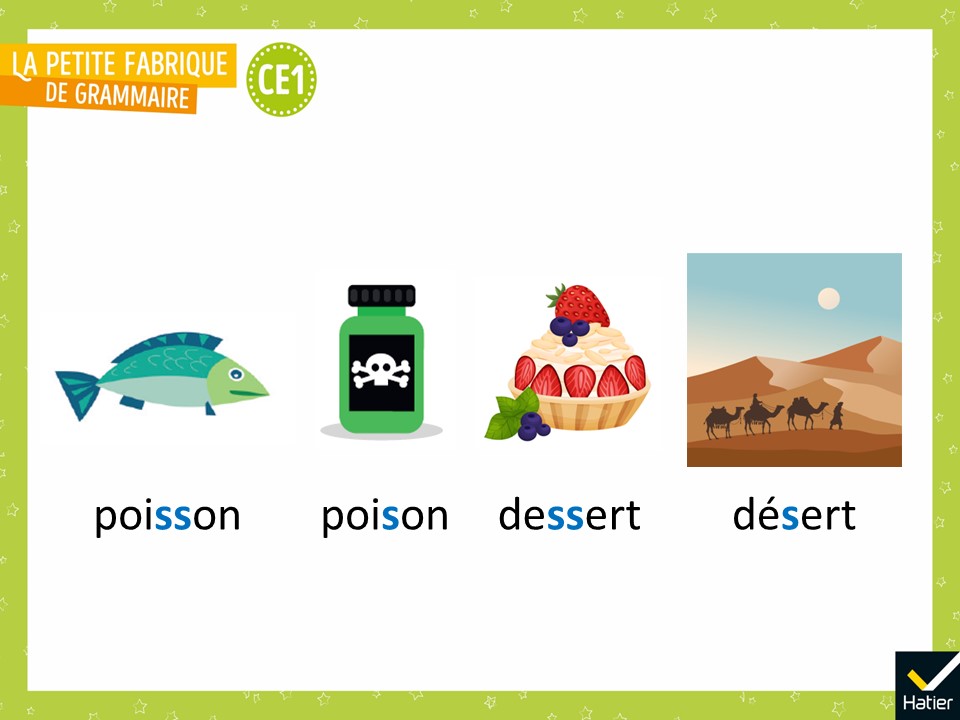 [Speaker Notes:  « Quelles différences – à l’oral et à l’écrit – y a-t-il entre les mots poisson et poison ? Quelles différences entre dessert et désert ? »
Réponse attendue :
À l’oral : différence entre [s] et [z], comme on avait dit.
À l’écrit : différence entre -ss- et -s-. Pour le mot désert, il y a aussi l’accent aigu qu’on ne trouve pas dans dessert.]
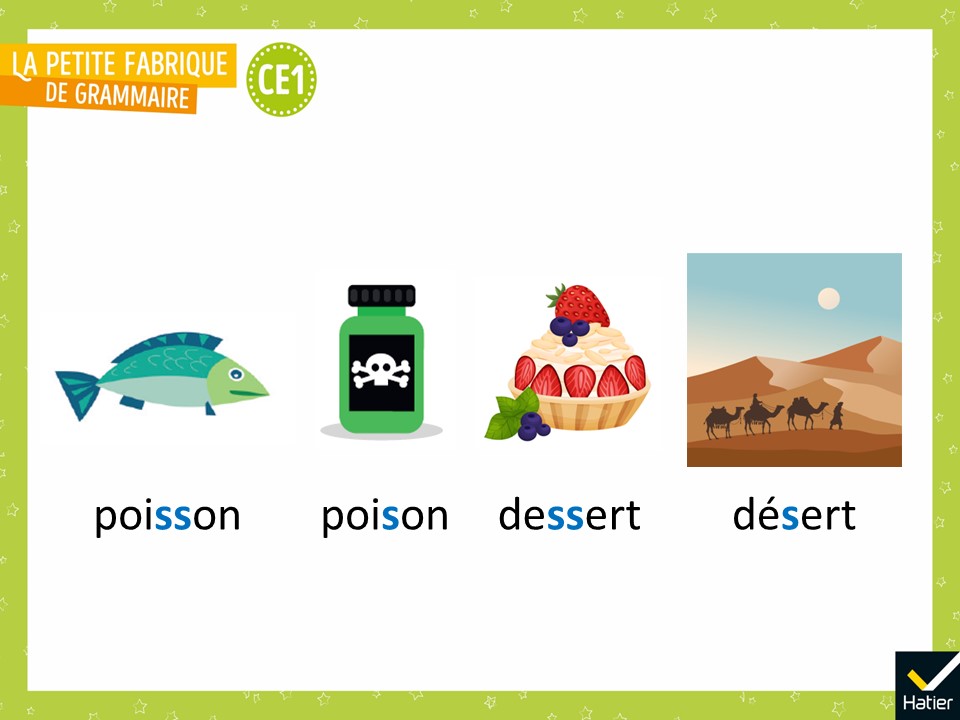 [Speaker Notes: « Est-ce que vous voyez les voyelles et les consonnes ? » 
« Votre travail va consister à comprendre l’importance des voyelles pour la lettre -s. »]
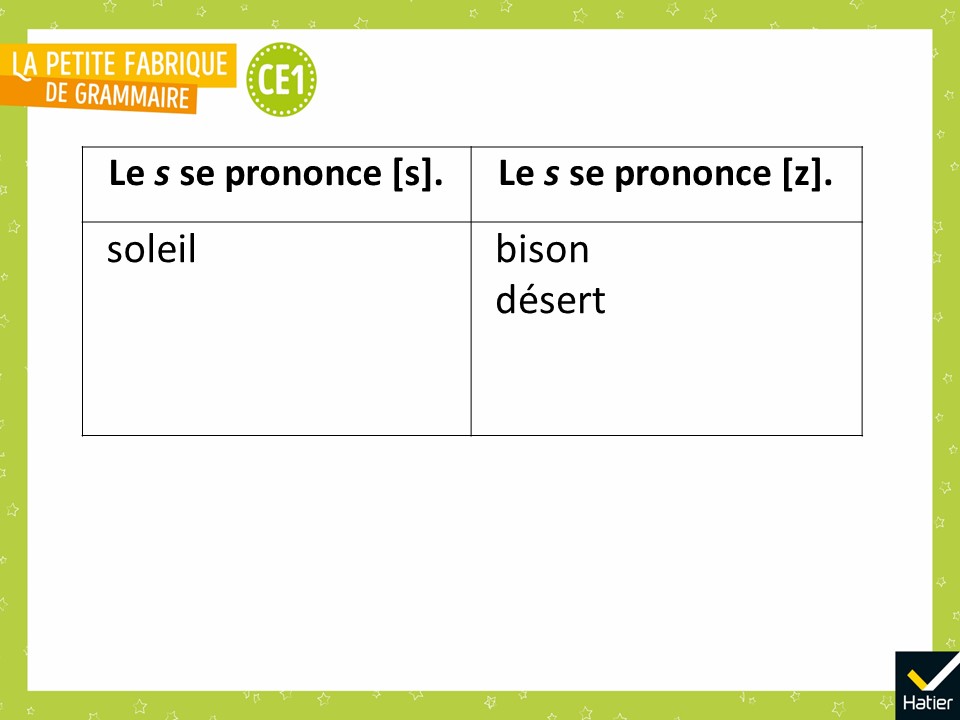 [Speaker Notes: PHASE 3 : Classement. Organiser les mots avec la lettre -s seule

 « On va chercher d’autres mots où il y a la lettre -s. Mais cette fois-ci, on va s’intéresser uniquement à des mots où la lettre -s est toute seule. On connait déjà quelques mots comme cela : soleil, bison, désert. »]
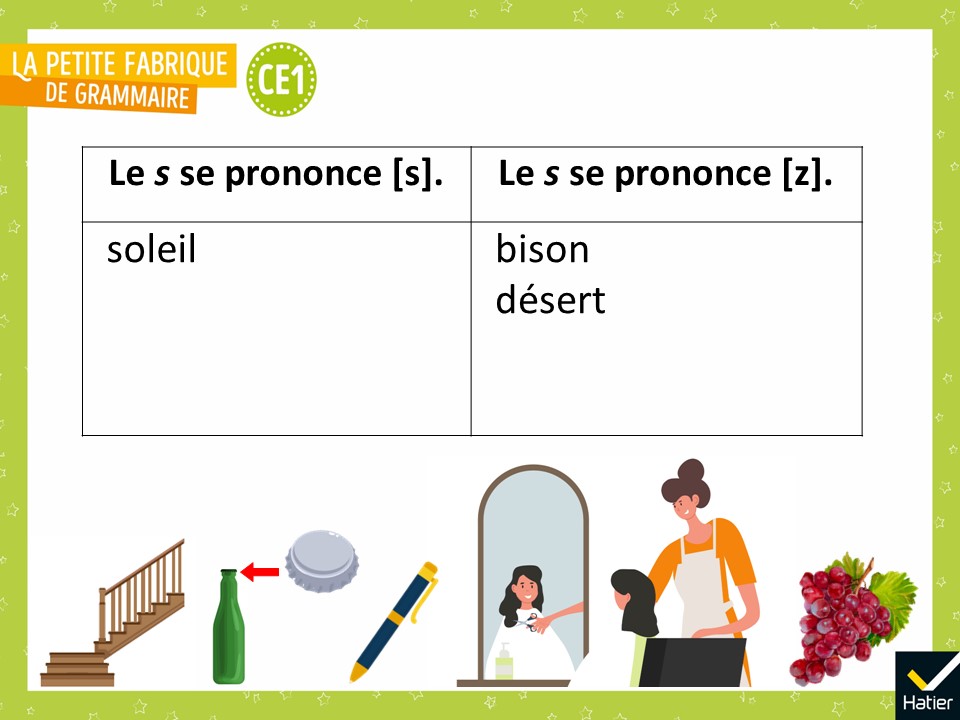 [Speaker Notes: « Ces images correspondent à des mots avec un seul -s. Quels mots je mets dans la première colonne, celle du -s comme soleil ? Quels mots dans la seconde, celle du -s comme bison ? »]
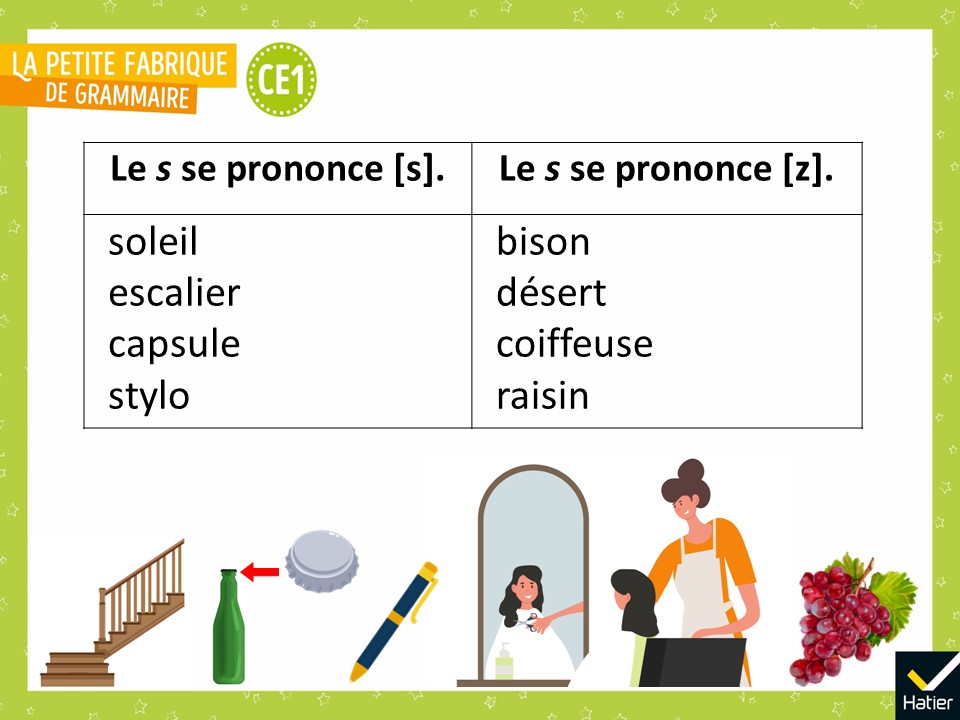 [Speaker Notes: « Qu’est-ce qu’il y a de pareil dans chaque colonne qui peut expliquer que la lettre -s fait [s] ou [z] ? Regardez les voyelles et les consonnes autour du -s. » 
Sans attendre de réponse exacte, passer à l’étape suivante.]
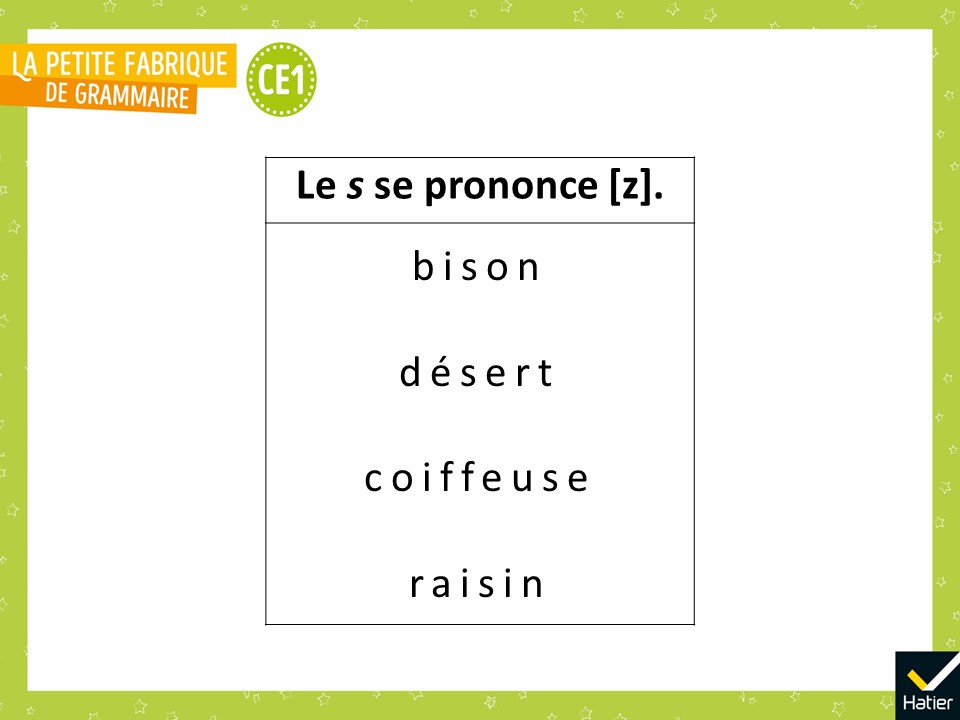 [Speaker Notes: PHASE 4 : Observation. Identifier les lettres encadrant le -s

Distribuer à chacun la liste de mots intitulée « Le -s se prononce [z] » (cf. Fichier photocopiable).
Donnez la consigne : « Regardez les mots où on entend [z] comme dans bison. Entourez les lettres qui encadrent la lettre -s. Quelle remarque pouvez-vous faire ? »]
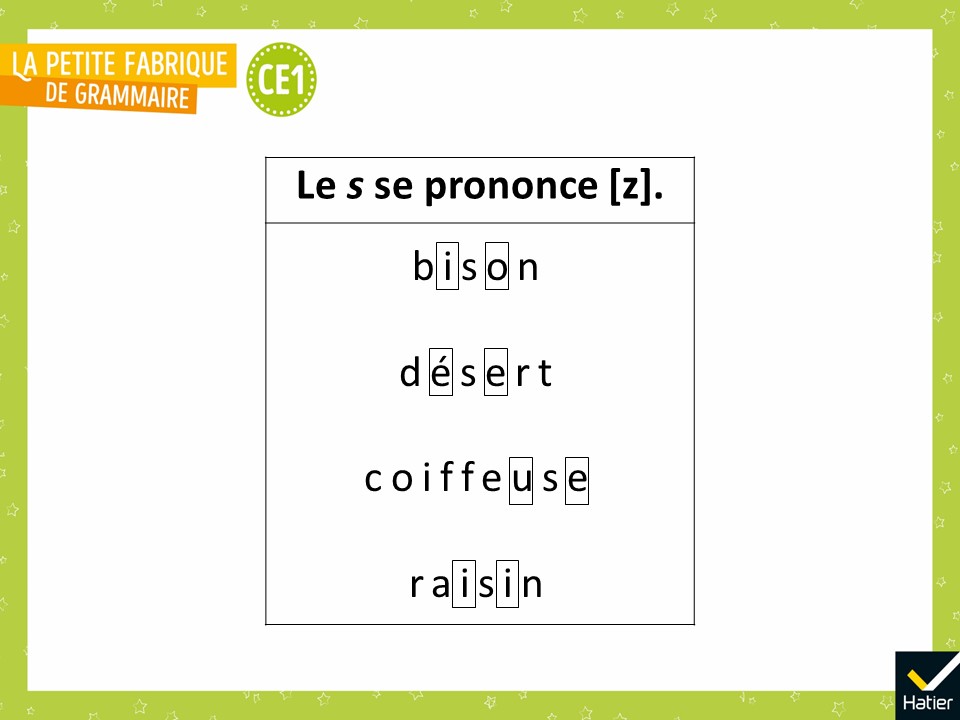 [Speaker Notes: Réponse attendue : Il y a une voyelle avant le -s et une voyelle après le -s.
 « Si vous avez raison, alors dans les mots où l’on entend [s], on ne doit pas retrouver deux voyelles autour de la lettre -s. »]
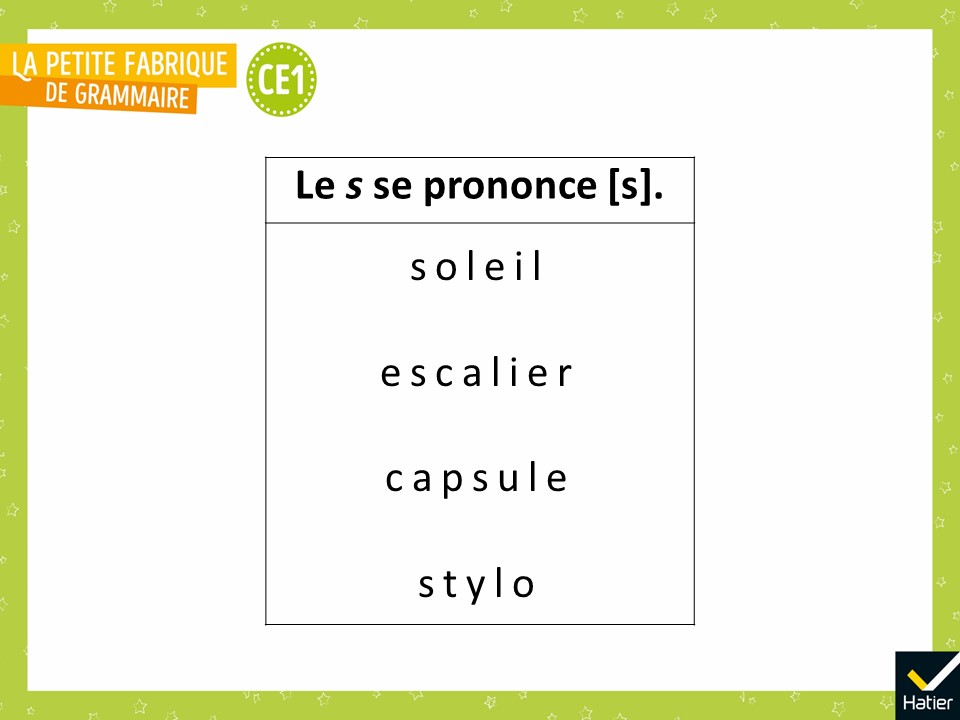 [Speaker Notes: Distribuer ensuite à chacun la liste de mots intitulée « Le -s se prononce [s]. » (cf. Fichier photocopiable).
Donner la consigne : « Regardez ces mots et vérifiez que la lettre -s n’est pas encadrée par deux voyelles. »]
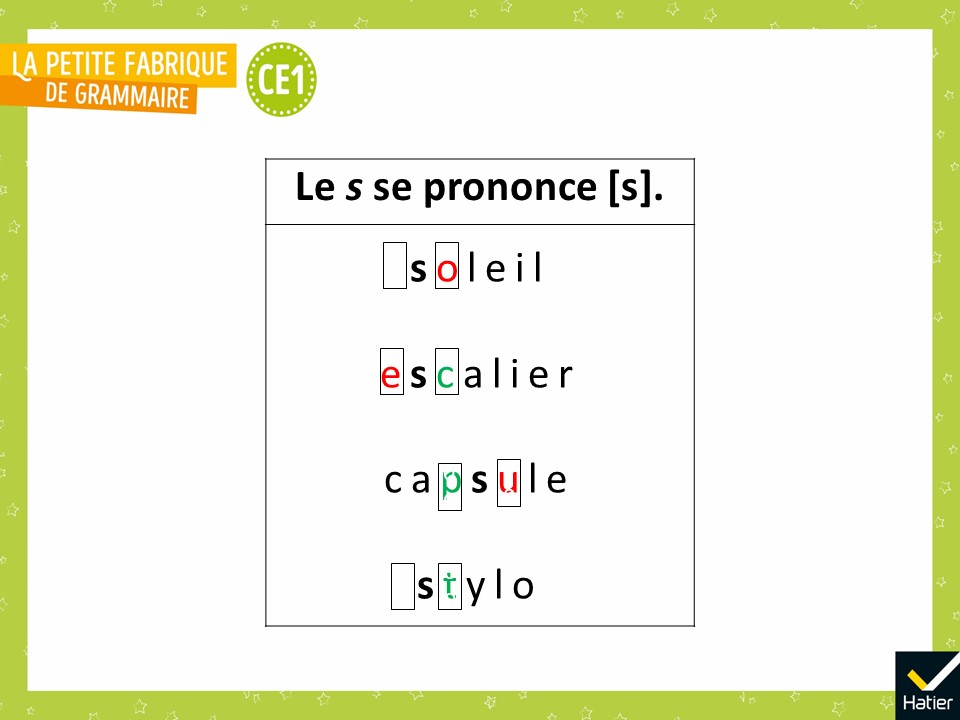 [Speaker Notes: Réponse attendue :
Les lettres qui entourent le -s ne sont jamais deux voyelles. C’est :
- une voyelle et une consonne : escalier
- une consonne et une voyelle : capsule
- rien et une consonne derrière : _stylo
- rien et une voyelle derrière : _soleil]
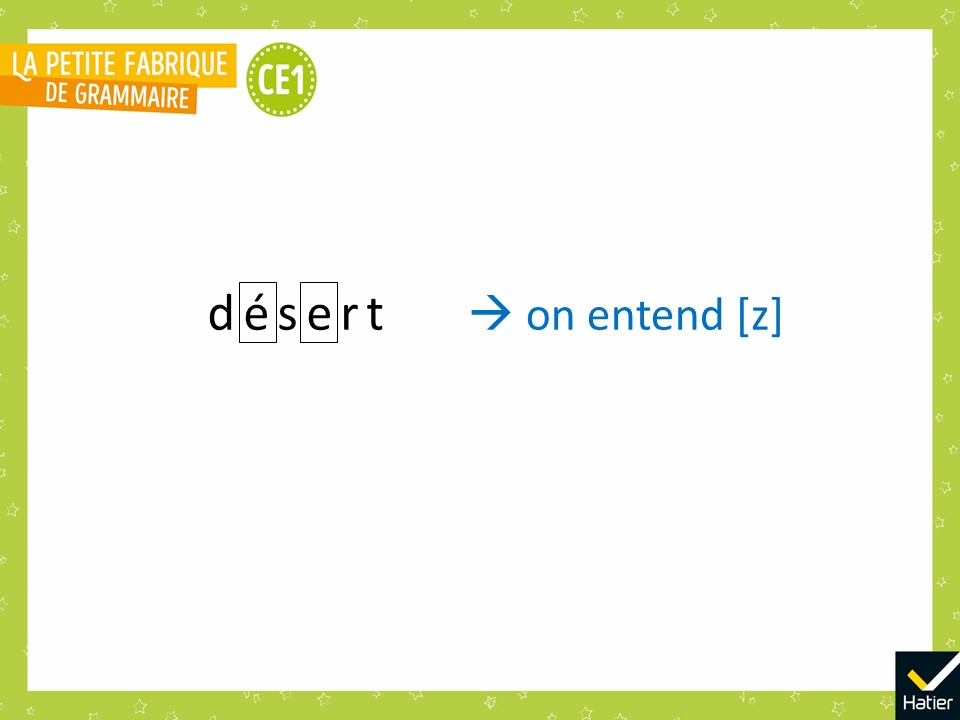 [Speaker Notes:  Revenir en classe entière et énoncer la règle : « Quand la lettre -s est entre deux voyelles, on entend [z]. »

 « Parfois, on entend le son [s] entre deux sons-voyelles. Comme dans poisson. Comment écrit-on alors ? »
Réponse attendue : On met deux -s.]
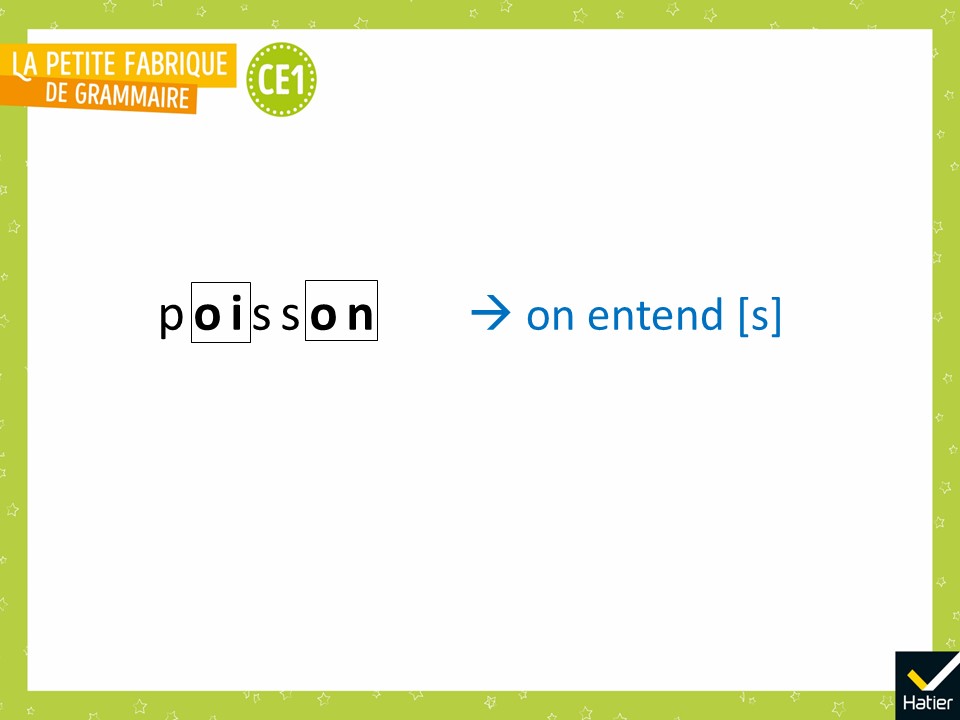 [Speaker Notes: «  On entend bien [s] avec les deux -s. »]
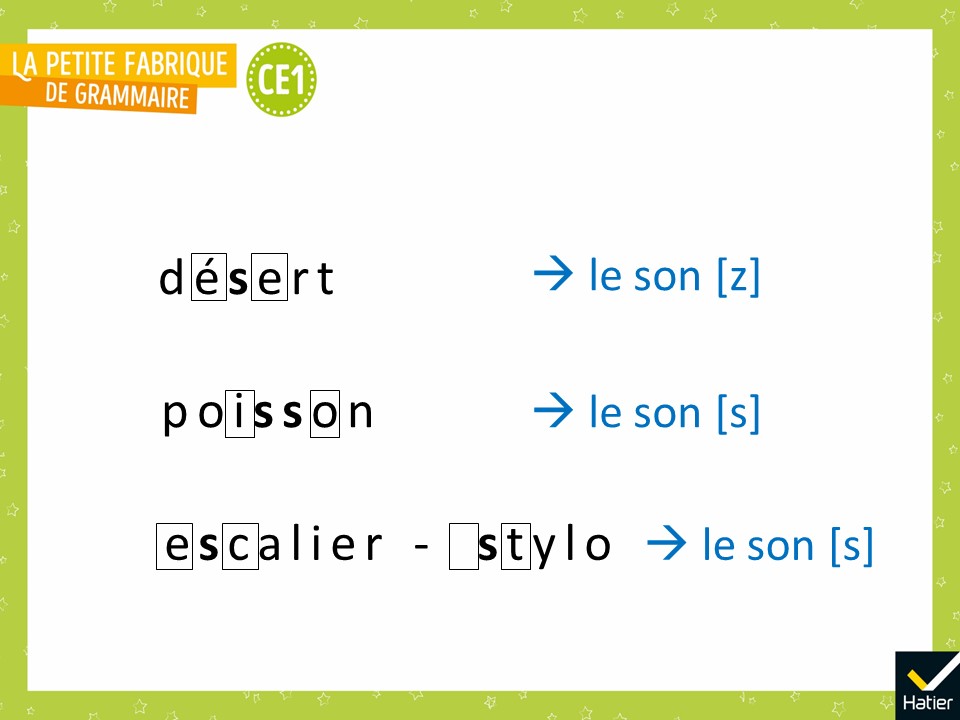 [Speaker Notes: Compléter la règle : 
« Quand la lettre -s est entre deux voyelles, elle fait le son [z]. 
Pour qu’on entende [s], il faut mettre deux -s. 
Quand le -s n’est pas encadré par deux voyelles, il fait le son [s] : il peut être entre une voyelle et une consonne ou entre rien et une autre lettre. »]
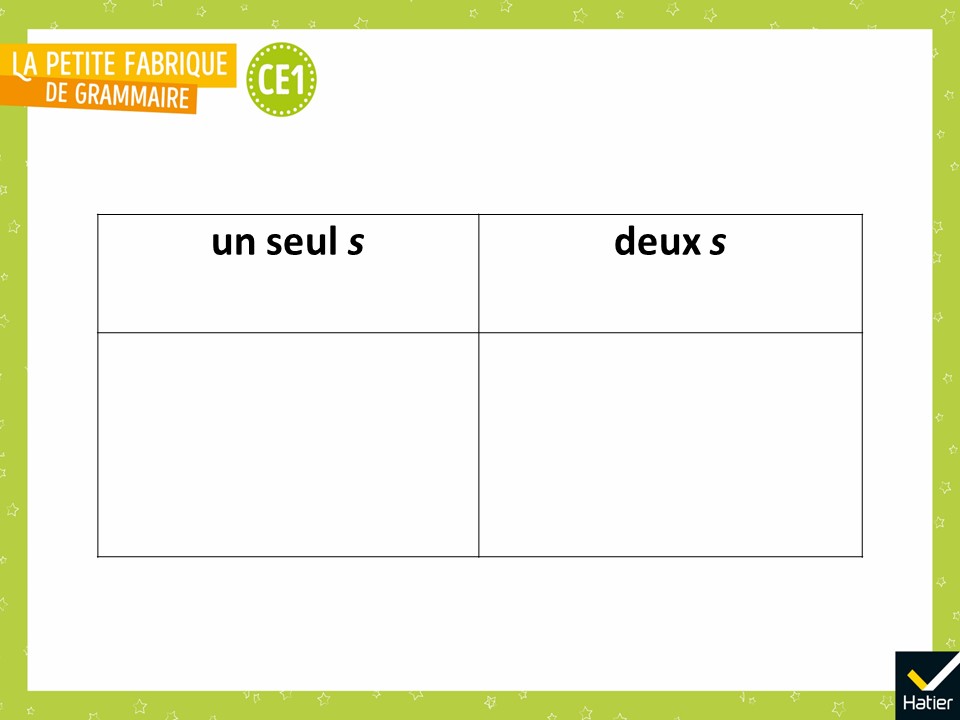 [Speaker Notes: PHASE 5 : Mise en œuvre

 « Prenez vos ardoises et tracez deux colonnes : en haut de la 1re colonne écrivez "un seul s", et en haut de l’autre "deux s".
Vous allez deviner dans quelle colonne va chaque mot que je vais dire. Vous écrivez le mot sur votre ardoise et la levez. Vous expliquerez votre choix.
Pour trouver, vous pouvez séparer les syllabes des mots. »]
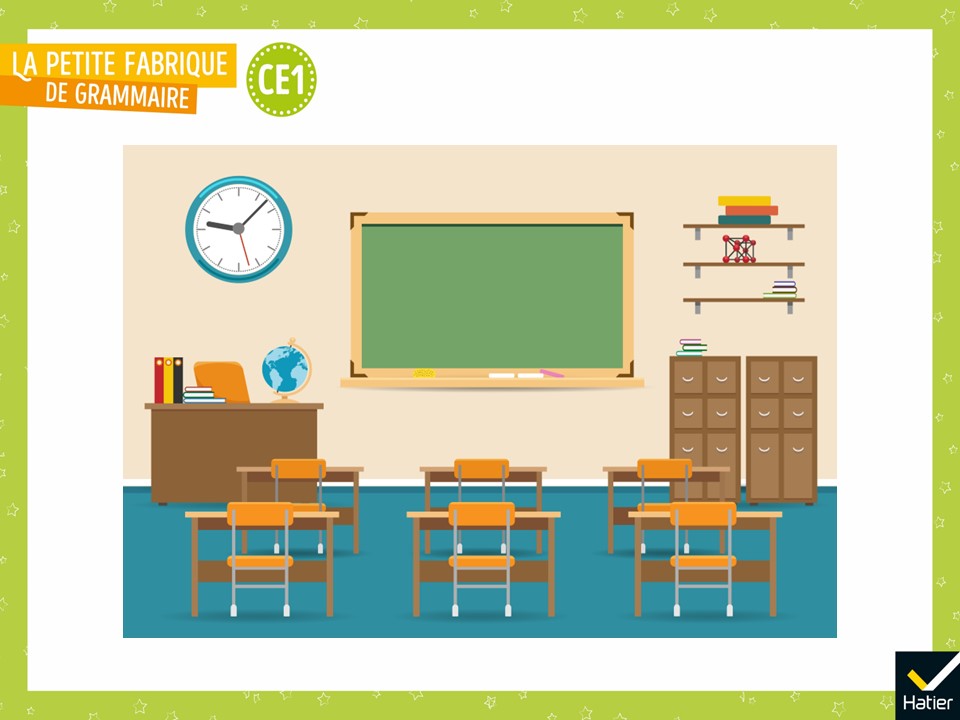 [Speaker Notes:  Commencer avec : « (une) classe ».]
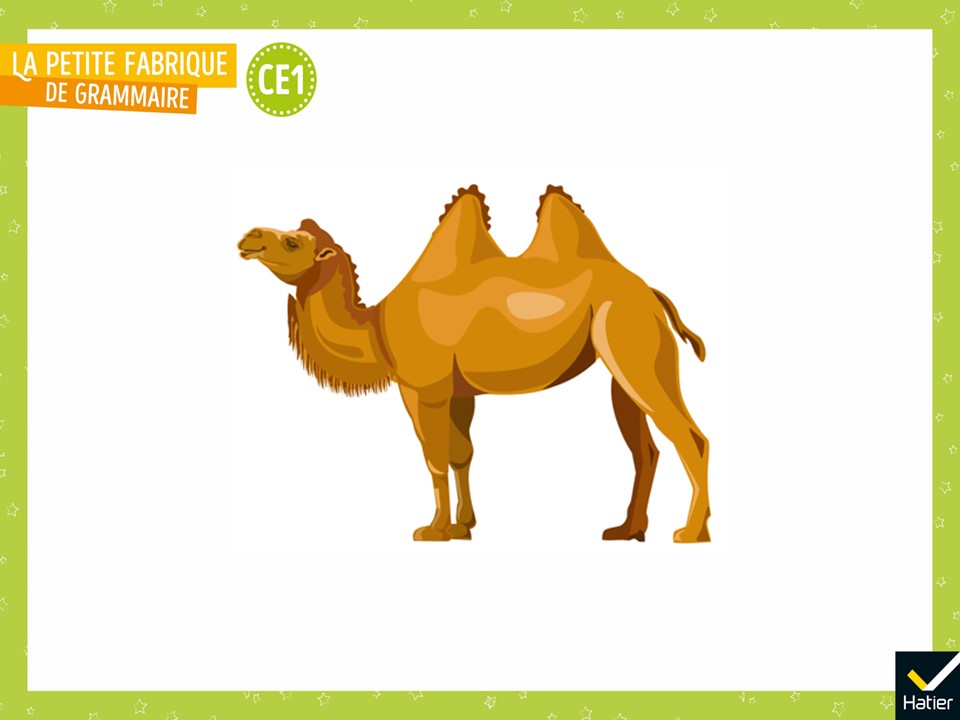 [Speaker Notes:  « (un animal) bossu »]
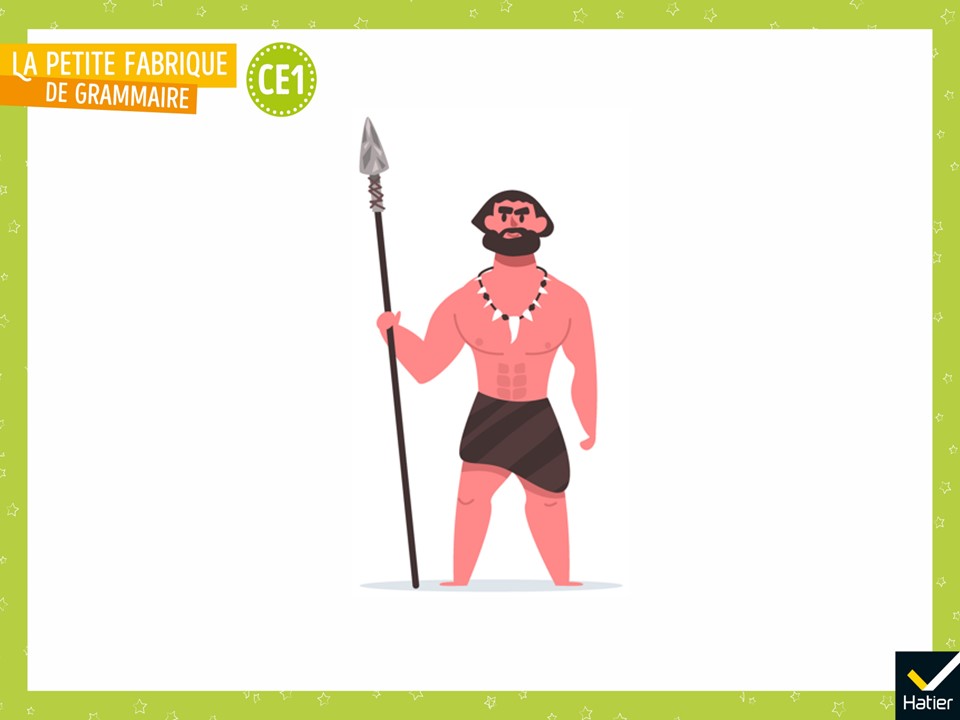 [Speaker Notes:  « (un) chasseur »]
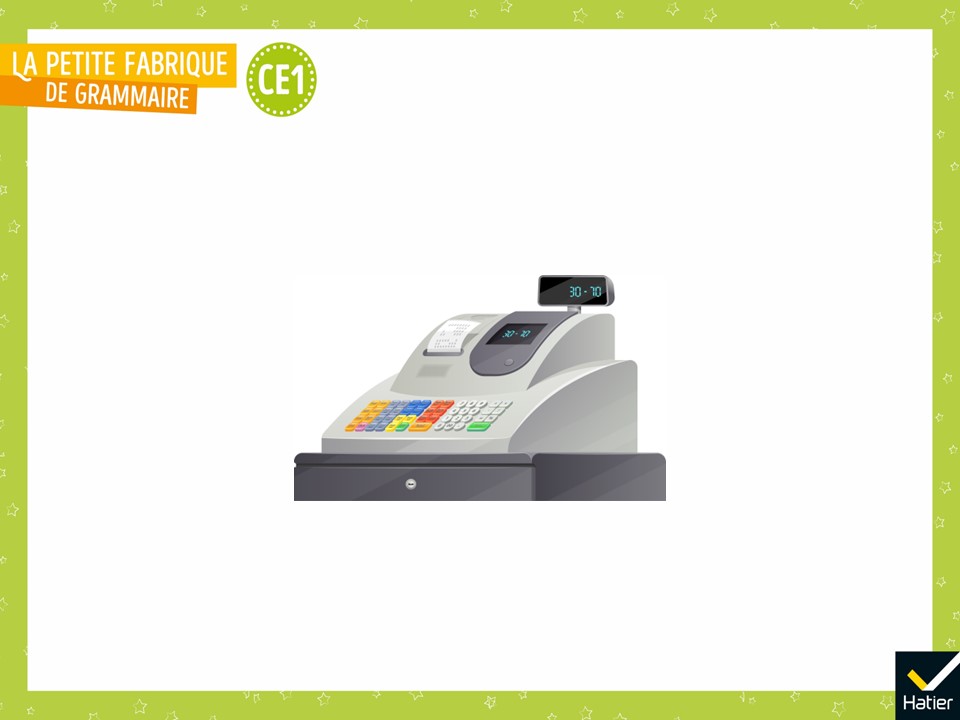 [Speaker Notes:  Terminer avec : « (une) caisse ».]
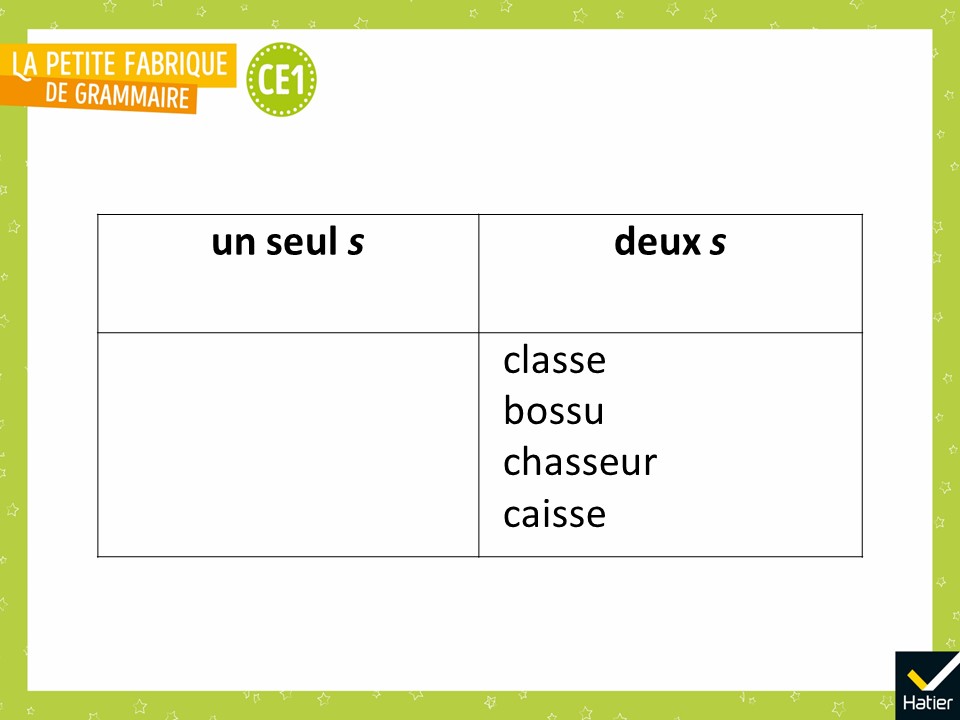 [Speaker Notes: Correction]
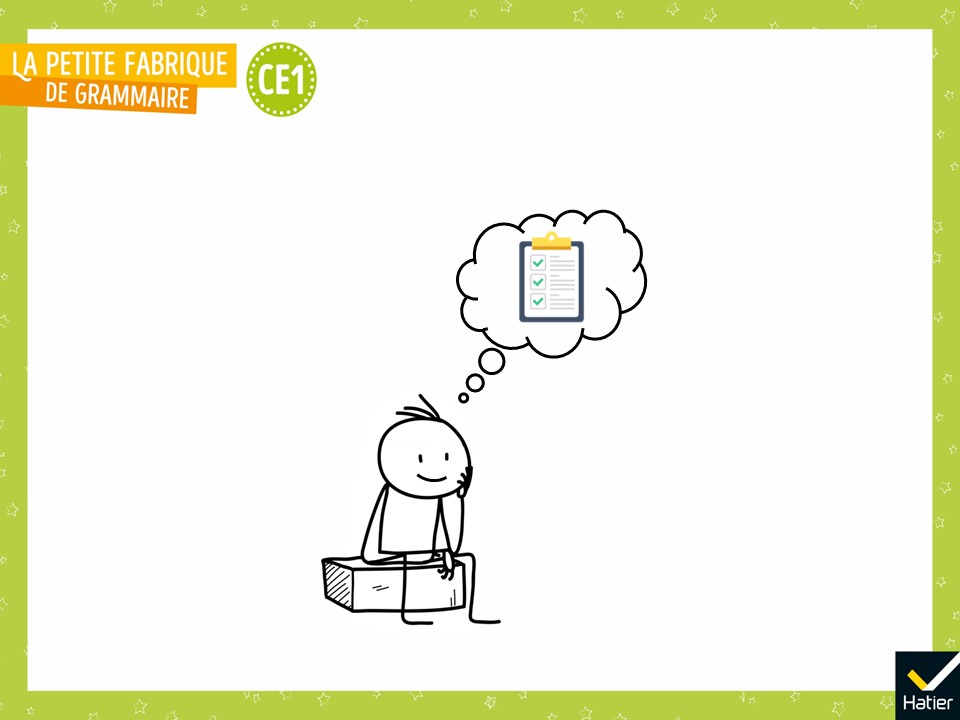 [Speaker Notes:  « Dans cette leçon, qu’avons-nous appris ? »
Réponse attendue (collectivement) : On a appris que, quand on écrit la lettre -s, il faut se méfier :
- Si le -s est entre deux voyelles, il fait le son [z] : poison.
- Si on veut que ça fasse le son [s], il faut mettre deux fois la lettre -s : poisson.
- Si la lettre -s est entre rien et une consonne derrière (stylo) ou rien et une voyelle derrière (soleil), elle fait aussi le son [s].
 
 « Le titre de la leçon est Du poisson et du poison ! Poisson et poison sont deux mots qui se prononcent presque pareil, mais une fois on entend [s] et une fois [z]. Donc, à l’écrit, il faut un seul -s pour écrire le [z] de poison, et il en faut deux pour écrire le [s] de poisson. »]
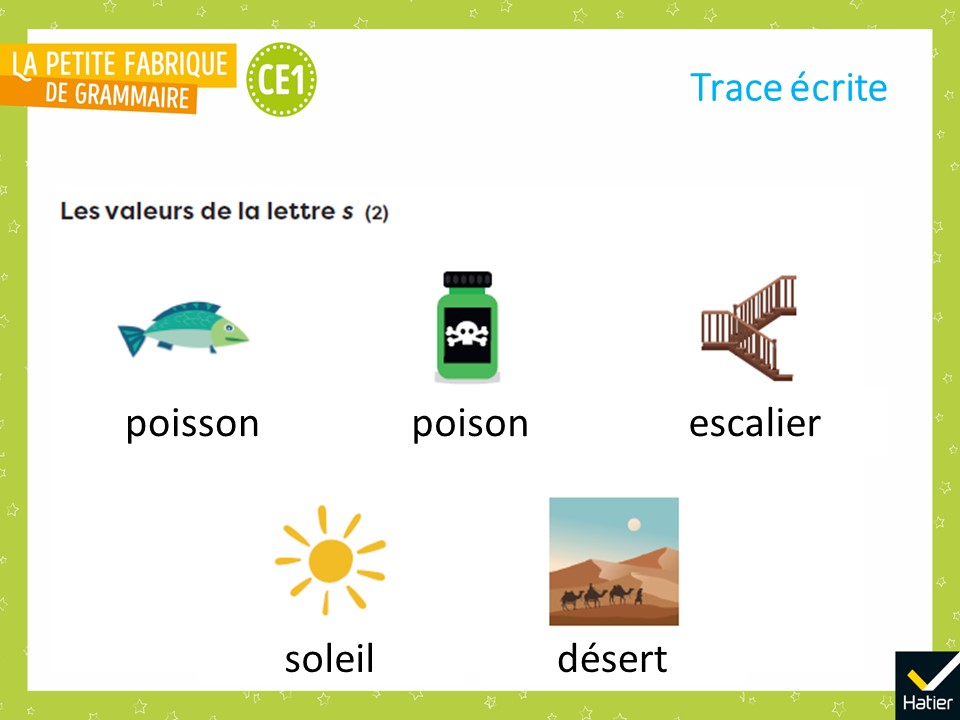 [Speaker Notes:  « Voilà les exemples importants de la leçon. On va les lire ensemble. »]
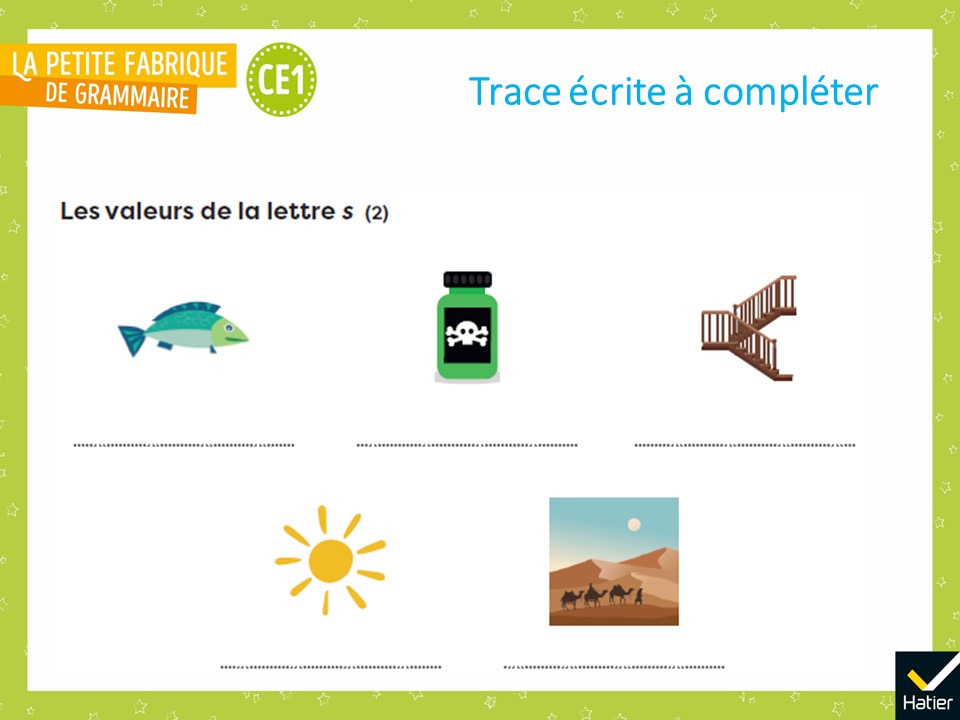 [Speaker Notes:  Distribuer la trace écrite à compléter (cf. Fichier photocopiable).
Donner la consigne : « Voilà votre trace écrite. Avec votre crayon noir, vous allez compléter les mots qui manquent. »]
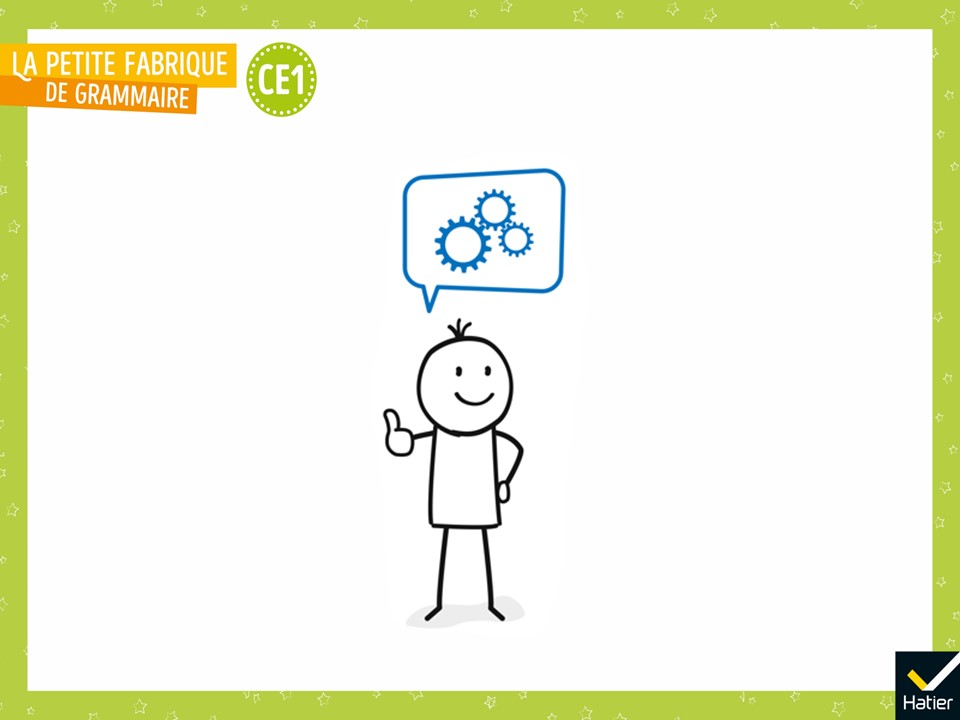 [Speaker Notes: POINT SUR LA MÉTHODOLOGIE : Le classement

 « Pouvez-vous expliquer ce que vous avez fait en mettant les mots dans une colonne ou dans l’autre ? » 
Réponse probable : On a mis les mots où on entend [s] dans une colonne, et on a mis les mots où on entend [z] dans l’autre. Puis on a cherché pourquoi ça fait [s] d’un côté et [z] de l’autre.]
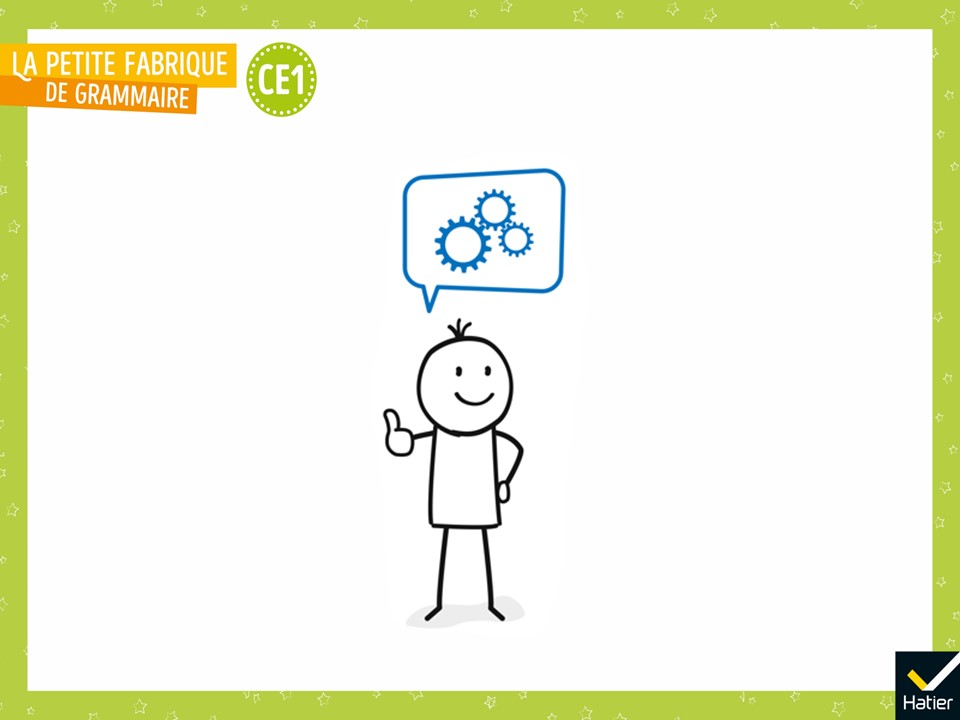 [Speaker Notes:  Reformuler : « Pour chaque colonne, vous avez cherché ce qui est pareil pour tous les mots de la colonne, et ce qui est différent des mots de l’autre colonne. Et puis, on a regardé si ce qu’on a dit marche pour tous les mots de la même colonne. »
 Préciser : « On a fait un classement. Le but d’un classement c’est de repérer des ressemblances et des différences entre des mots. On place les mots dans des colonnes différentes pour réunir ceux qui se ressemblent entre eux.
Là, on a créé une colonne pour les mots où on entend [z] et une colonne pour les mots où on entend [s].]
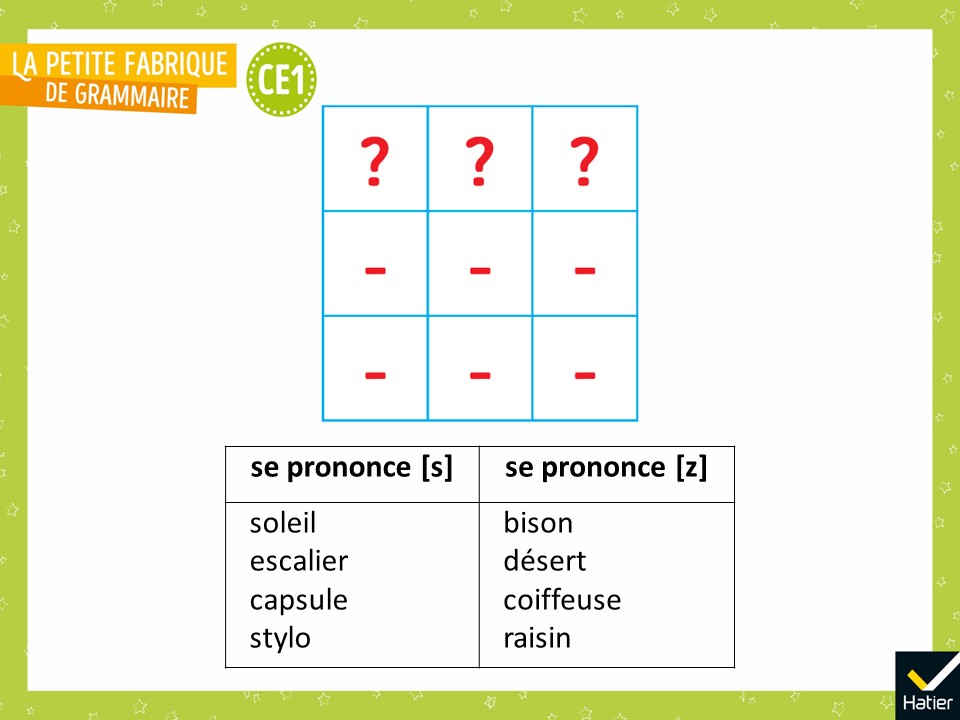 [Speaker Notes: Expliquer le pictogramme : « On fera souvent des classements et on utilisera ce dessin.
On se pose des questions sur ce qu’il y a de pareil dans les colonnes et dans les lignes. Aujourd’hui, on avait deux colonnes : les mots comme soleil et les mots comme bison. »
 Demander : « Est-ce qu’on n’avait pas déjà fait des classements ? »
Réponses possibles : Dans les leçons Qui fait quoi ?, Collecte du -s, Imagier des noms / imagier des verbes, etc.]
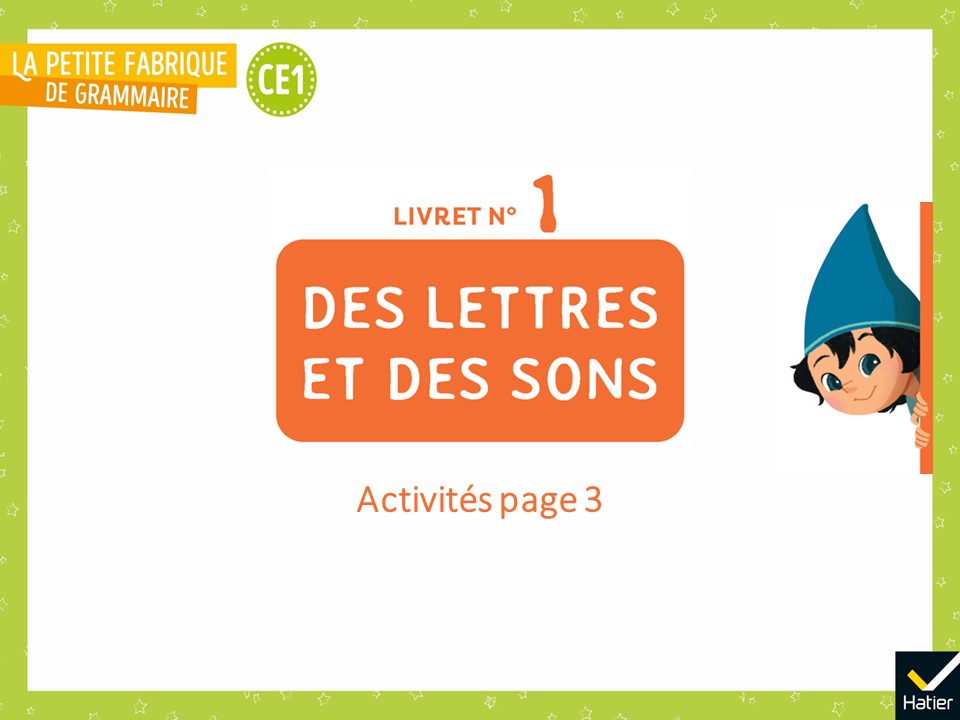 [Speaker Notes: Activités d’entrainement

Livret 1, page 3

Avant de lancer les activités, rappeler à l’oral et au tableau le codage phonétique [s] et [z] et les symboles V = voyelle, C = consonne.]
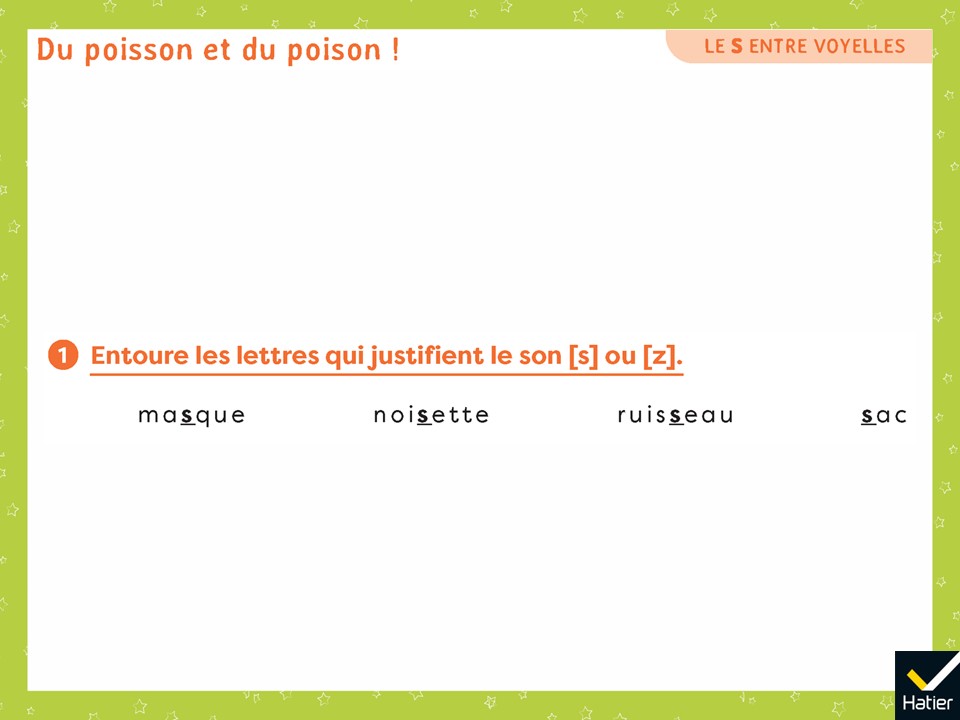 [Speaker Notes: Exercice 1
Revenir systématiquement sur l’environnement de chaque -s. Accorder une vigilance particulière au traitement de ruisseau : le -s se dit [s] parce qu’il est encadré d’une consonne et d’une voyelle, tout comme capsule. Ce traitement permet de justifier le recours aux deux -s, en s’appuyant sur l’environnement consonne / voyelle du deuxième -s. Le même raisonnement peut être fait sur l’environnement voyelle / consonne du premier -s.]
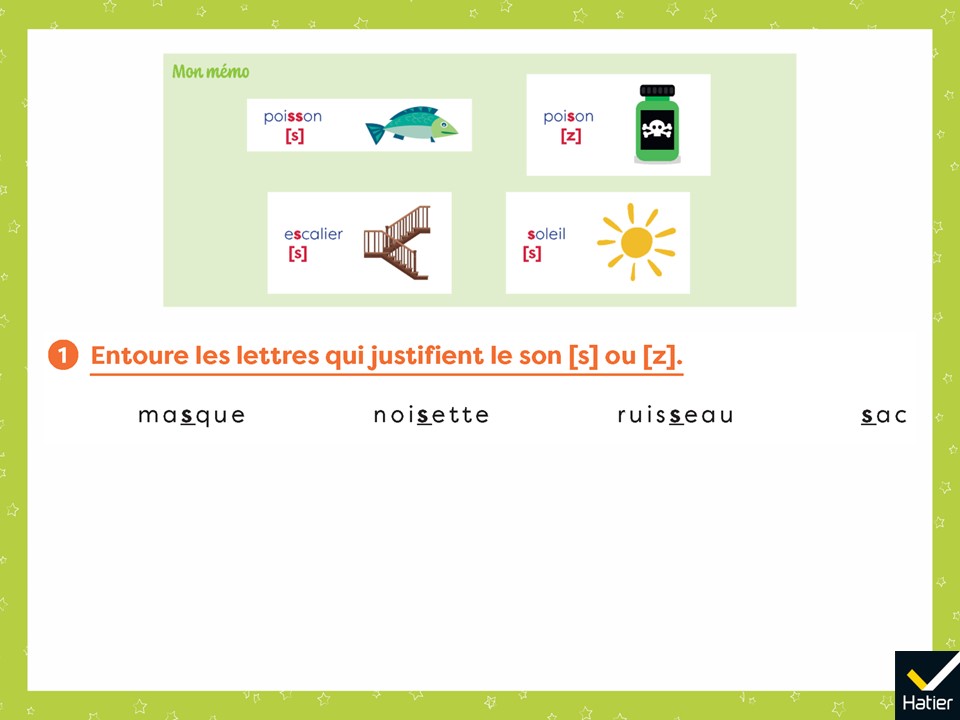 [Speaker Notes: (Affichage avec le mémo)
Exercice 1
Revenir systématiquement sur l’environnement de chaque -s. Accorder une vigilance particulière au traitement de ruisseau : le -s se dit [s] parce qu’il est encadré d’une consonne et d’une voyelle, tout comme capsule. Ce traitement permet de justifier le recours aux deux -s, en s’appuyant sur l’environnement consonne / voyelle du deuxième -s. Le même raisonnement peut être fait sur l’environnement voyelle / consonne du premier -s.]
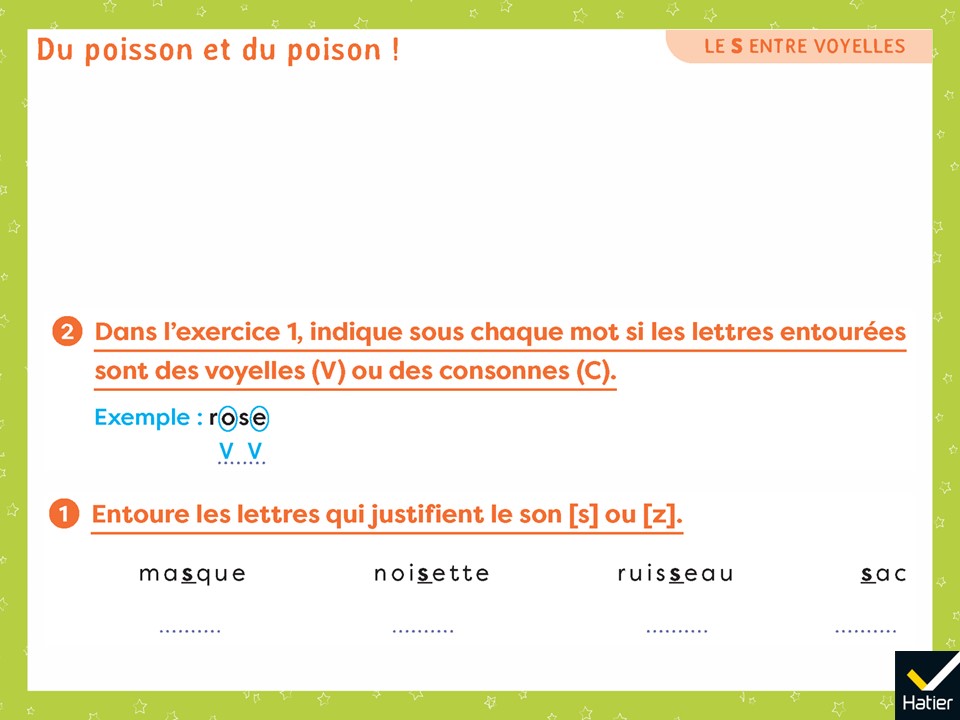 [Speaker Notes: Exercice 2
Revenir systématiquement sur l’environnement de chaque -s. Accorder une vigilance particulière au traitement de ruisseau : le -s se dit [s] parce qu’il est encadré d’une consonne et d’une voyelle, tout comme capsule. Ce traitement permet de justifier le recours aux deux -s, en s’appuyant sur l’environnement consonne / voyelle du deuxième -s. Le même raisonnement peut être fait sur l’environnement voyelle / consonne du premier -s.]
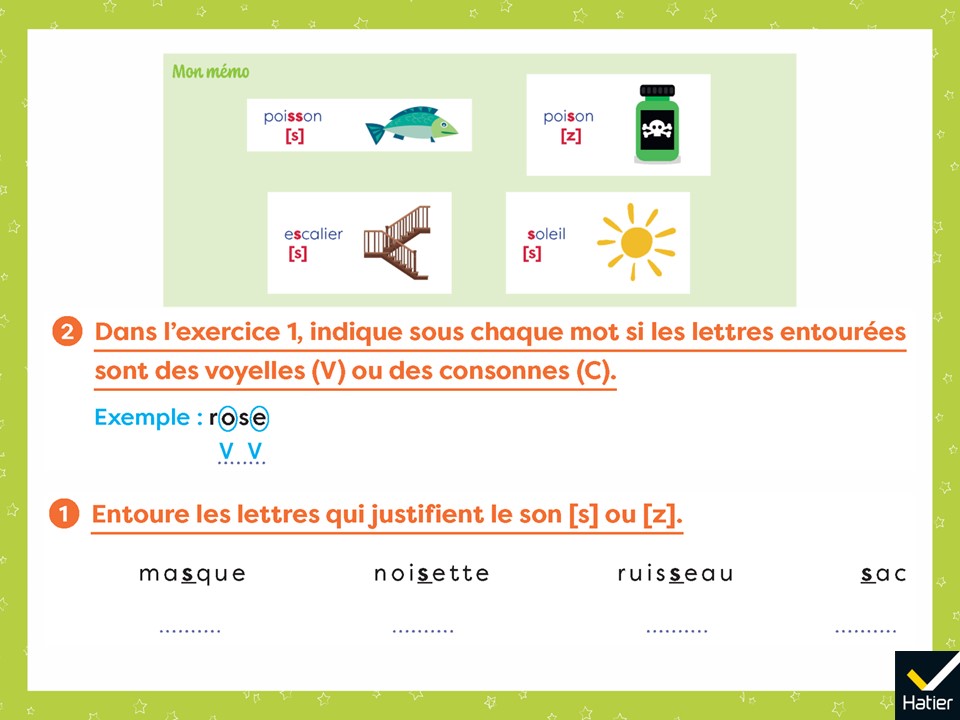 [Speaker Notes: (Affichage avec le mémo)
Exercice 2
Revenir systématiquement sur l’environnement de chaque -s. Accorder une vigilance particulière au traitement de ruisseau : le -s se dit [s] parce qu’il est encadré d’une consonne et d’une voyelle, tout comme capsule. Ce traitement permet de justifier le recours aux deux -s, en s’appuyant sur l’environnement consonne / voyelle du deuxième -s. Le même raisonnement peut être fait sur l’environnement voyelle / consonne du premier -s.]
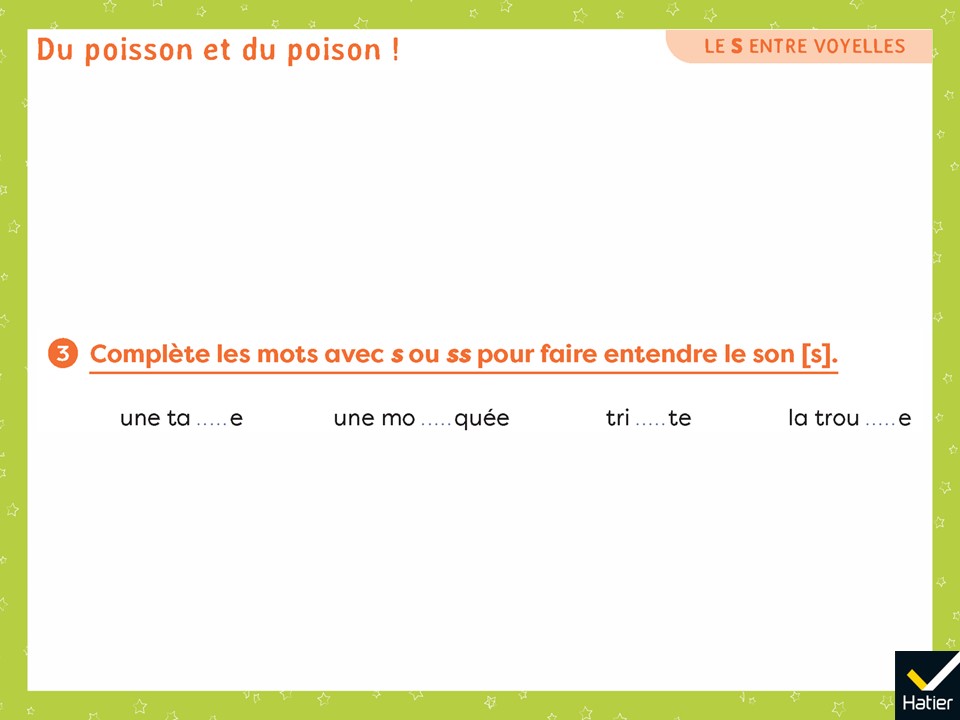 [Speaker Notes: Exercice 3
Revenir systématiquement sur les environnements.]
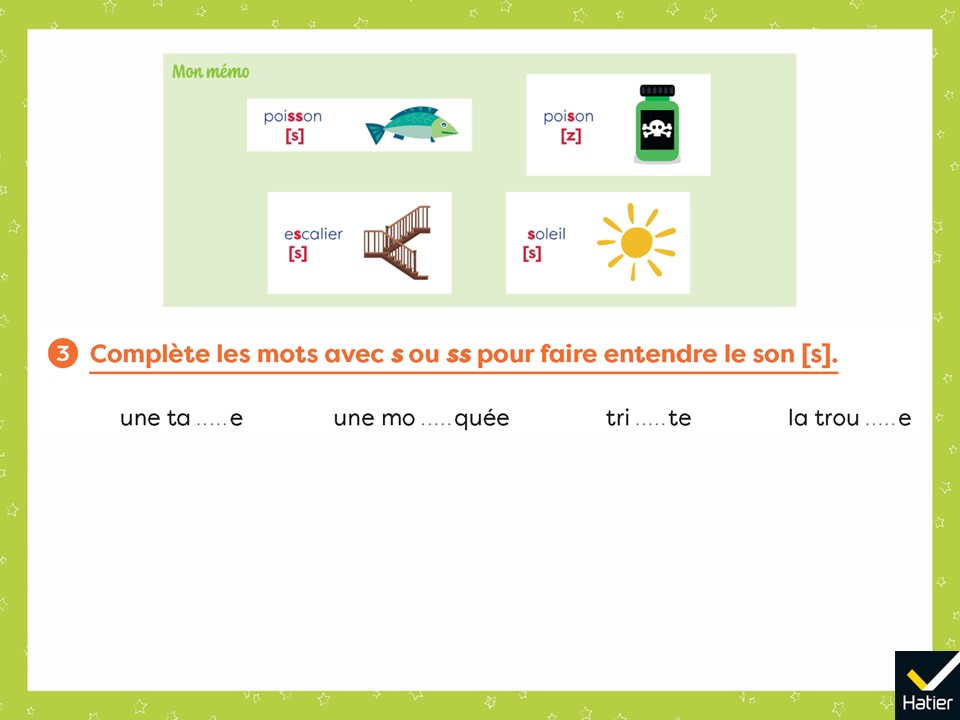 [Speaker Notes: (Affichage avec le mémo)
Exercice 3
Revenir systématiquement sur les environnements.]
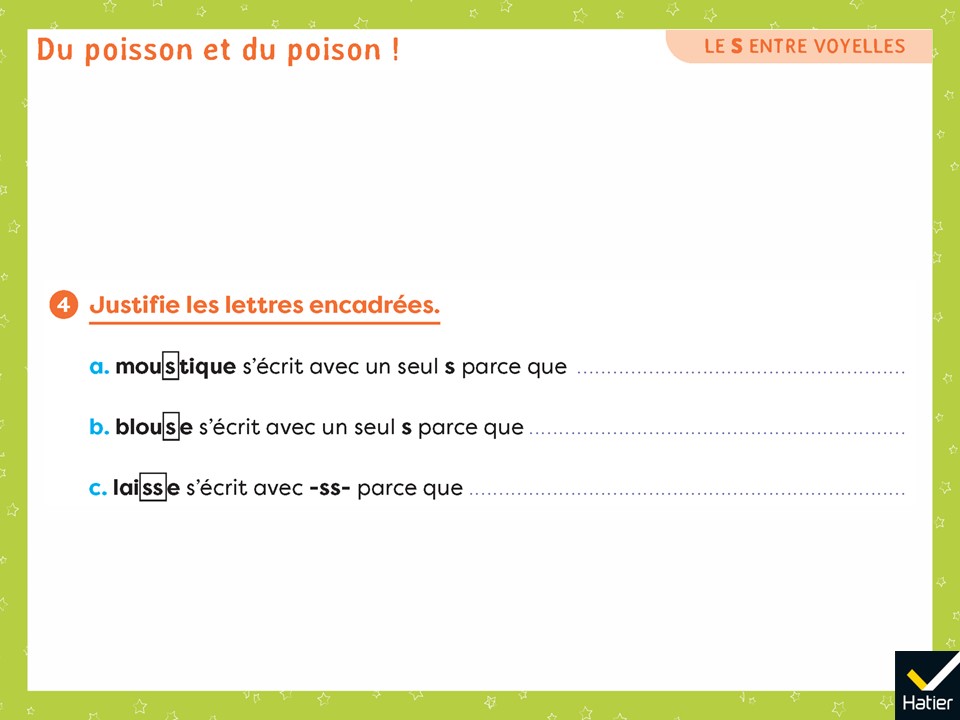 [Speaker Notes: Exercice 4
a. moustique : parce qu’il faut un seul -s pour faire [s] entre une voyelle et une consonne.
b. blouse : parce que le -s entre deux voyelles fait [z].
c. laisse : parce qu’il faut -ss- pour faire [s] entre deux voyelles.]
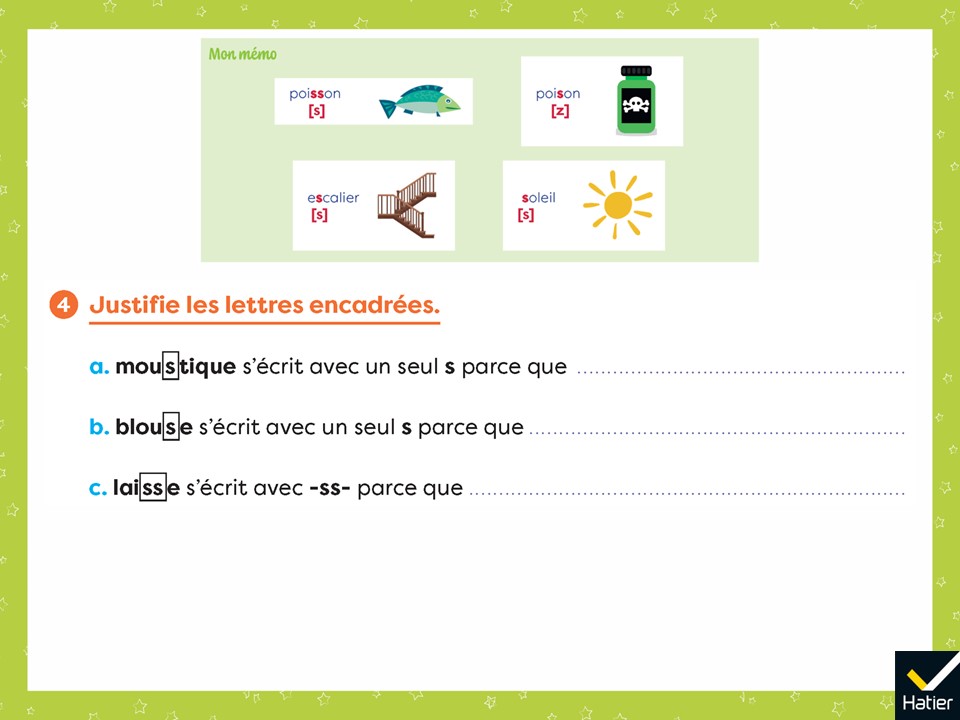 [Speaker Notes: (Affichage avec le mémo)
Exercice 4
a. moustique : parce qu’il faut un seul -s pour faire [s] entre une voyelle et une consonne.
b. blouse : parce que le -s entre deux voyelles fait [z].
c. laisse : parce qu’il faut -ss- pour faire [s] entre deux voyelles.]
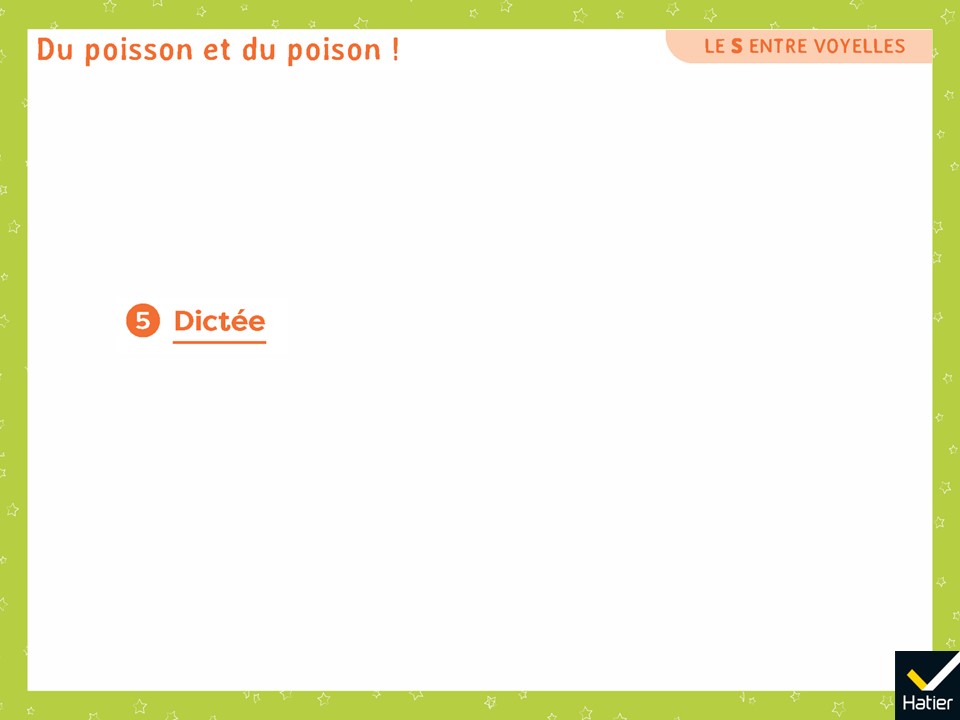 [Speaker Notes: Exercice 5 Dictée :
une estrade, un casier, une ruse, un bassin, le russe, un cousin

Choisir une modalité de la dictée parmi celles proposées dans l’introduction du Guide.]
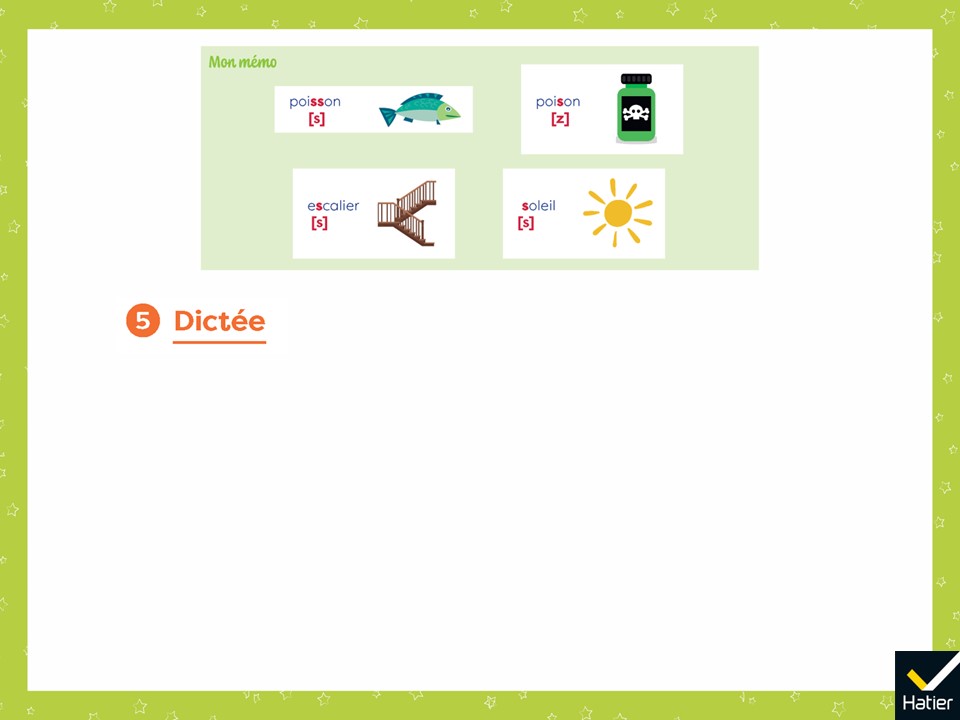 [Speaker Notes: (Affichage avec le mémo)
Exercice 5 Dictée :
une estrade, un casier, une ruse, un bassin, le russe, un cousin

Choisir une modalité de la dictée parmi celles dans l’introduction du Guide.]
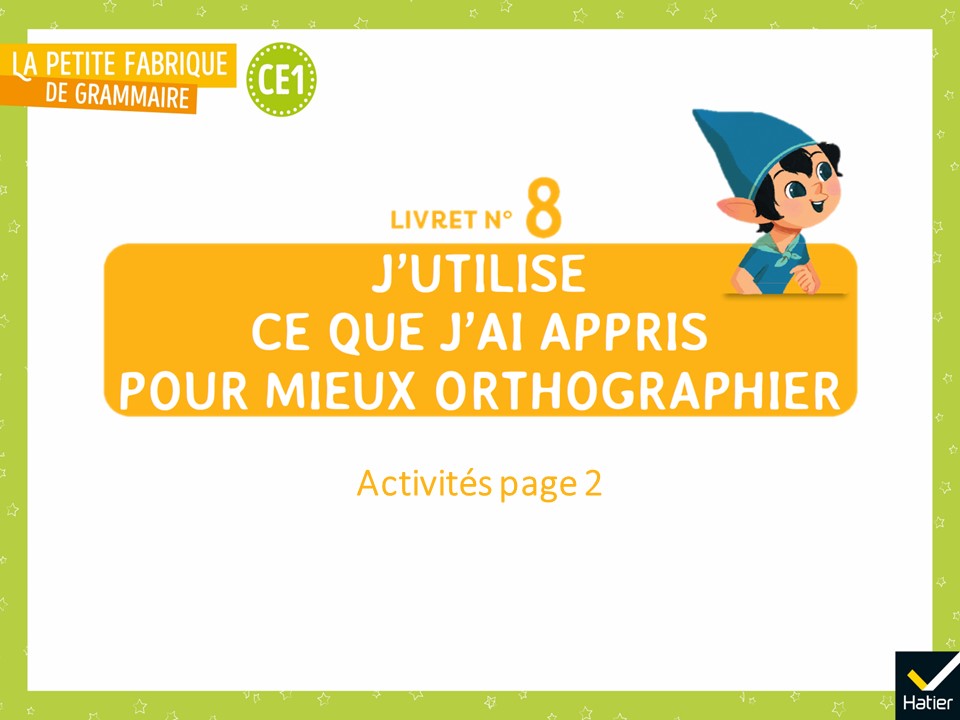 [Speaker Notes: Livret 8, page 2
Exercices 1 et 2

Connaissances rebrassées :
Les accords dans le groupe du nom • L’accord du verbe avec le sujet]
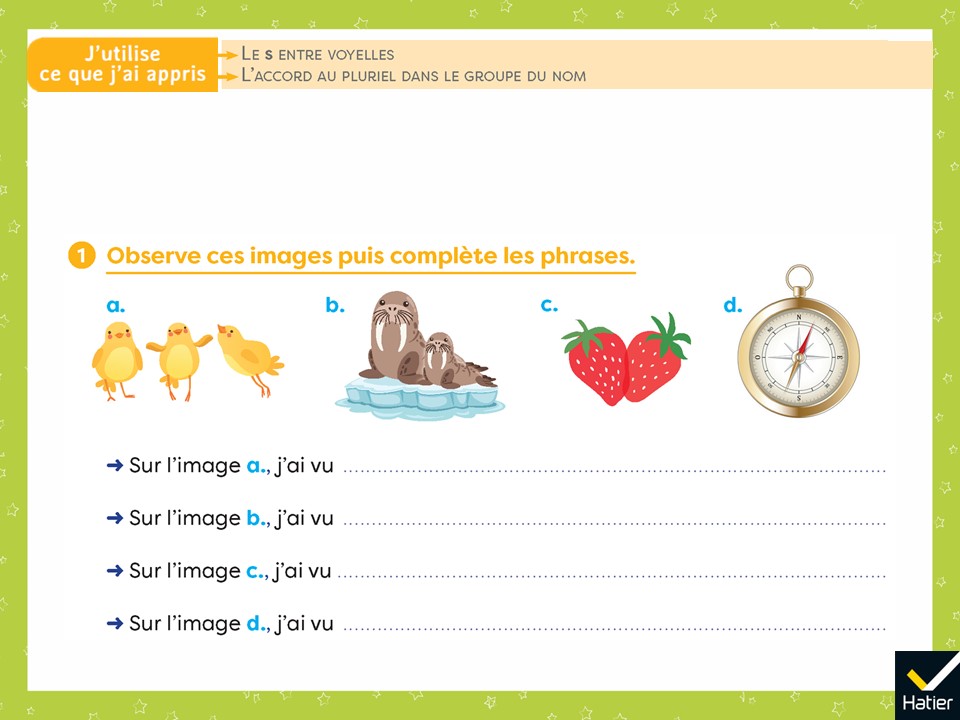 [Speaker Notes: Exercice 1
 Sur l’image a., j’ai vu trois poussins.
 Sur l’image b., j’ai vu deux morses.
 Sur l’image c., j’ai vu deux fraises.
 Sur l’image d., j’ai vu une boussole. 

Pour lancer l’activité, on peut demander à l’oral, collectivement, ce que l’on voit. Cela permet d’attirer l’attention des élèves sur le dénombrement des différents éléments.
Il peut être intéressant d’organiser une phase collective après la première image, afin d’attirer l’attention des élèves sur les connaissances à mobiliser.]
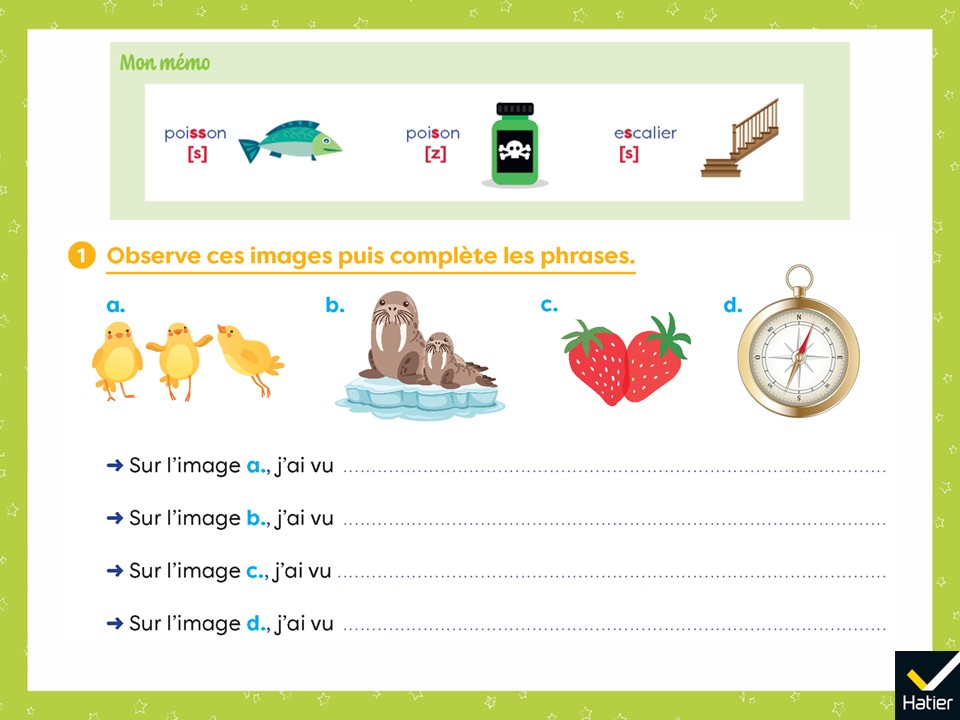 [Speaker Notes: (Affichage avec le mémo)
Exercice 1
 Sur l’image a., j’ai vu trois poussins.
 Sur l’image b., j’ai vu deux morses.
 Sur l’image c., j’ai vu deux fraises.
 Sur l’image d., j’ai vu une boussole. 

Pour lancer l’activité, on peut demander à l’oral, collectivement, ce que l’on voit. Cela permet d’attirer l’attention des élèves sur le dénombrement des différents éléments.
Il peut être intéressant d’organiser une phase collective après la première image, afin d’attirer l’attention des élèves sur les connaissances à mobiliser.]
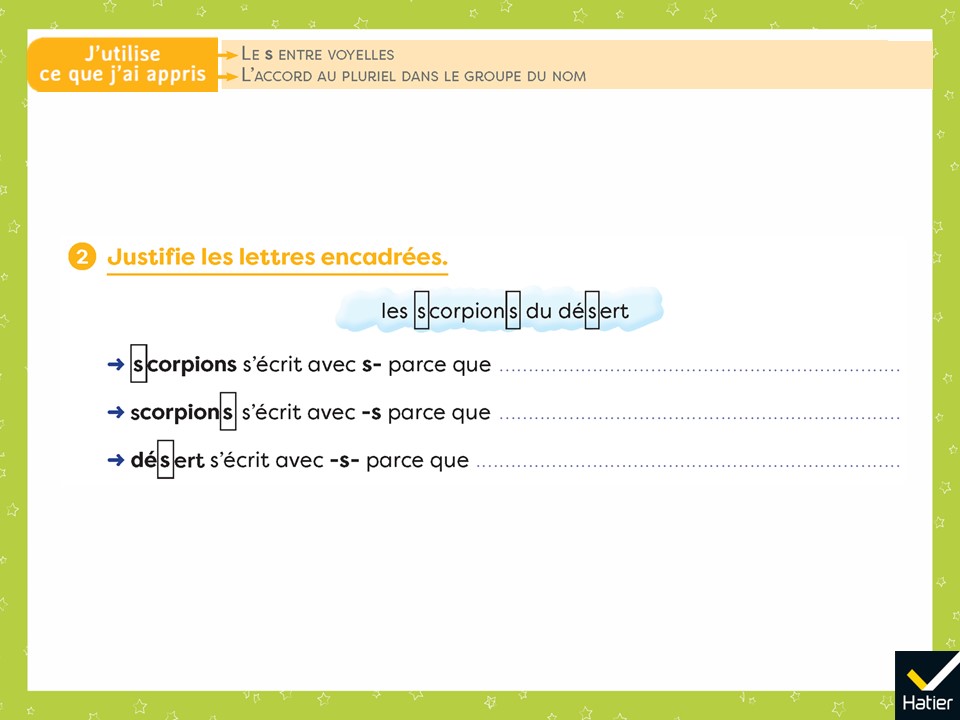 [Speaker Notes: Exercice 2
 scorpions s’écrit avec s- parce que s- fait toujours [s] en début de mot.
Revenir sur l’environnement rien / consonne qui appelle un seul -s.
 scorpions s’écrit avec -s parce que le petit mot les annonce un nom au pluriel.
Les indique le pluriel. Le nom qui suit doit donc prendre la marque de pluriel -s.
 désert s’écrit avec -s- parce que le -s entre deux voyelles fait [z].]
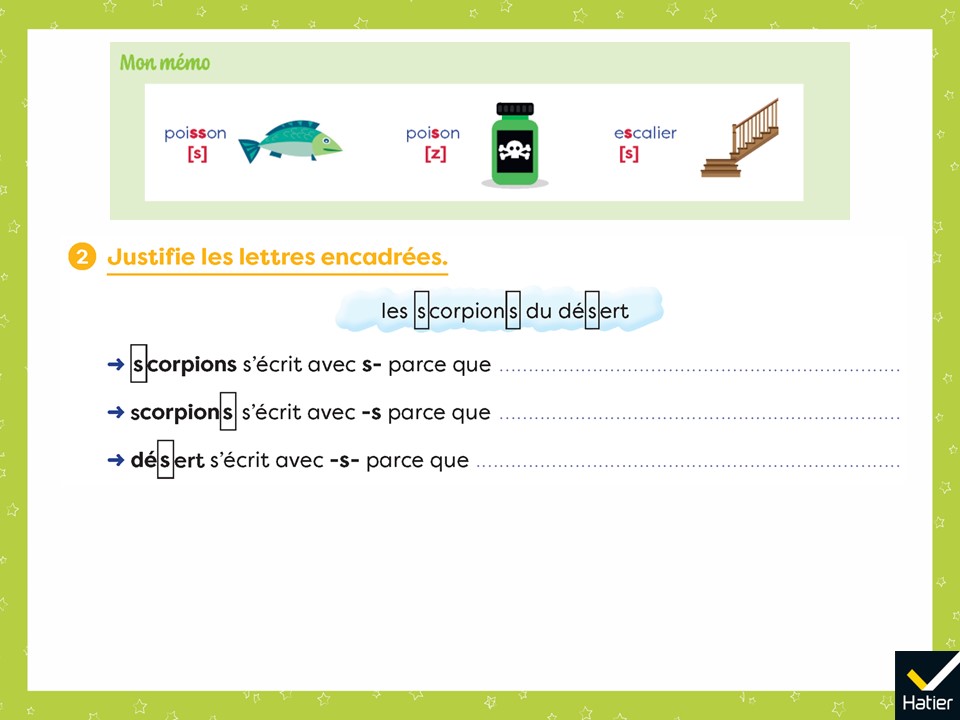 [Speaker Notes: (Affichage avec le mémo)
Exercice 2
 scorpions s’écrit avec s- parce que s- fait toujours [s] en début de mot.
Revenir sur l’environnement rien / consonne qui appelle un seul -s.
 scorpions s’écrit avec -s parce que le petit mot les annonce un nom au pluriel.
Les indique le pluriel. Le nom qui suit doit donc prendre la marque de pluriel -s.
 désert s’écrit avec -s- parce que le -s entre deux voyelles fait [z].]